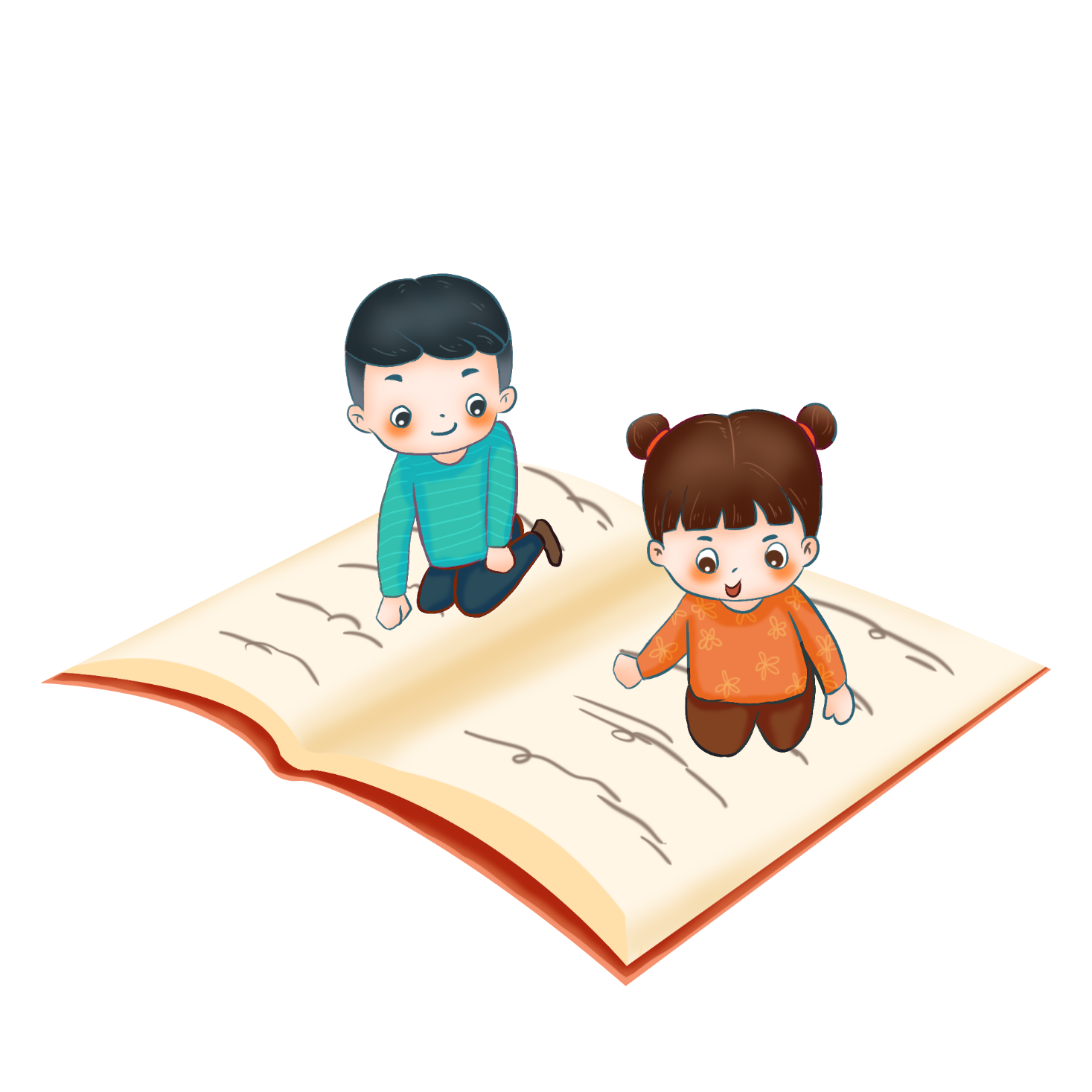 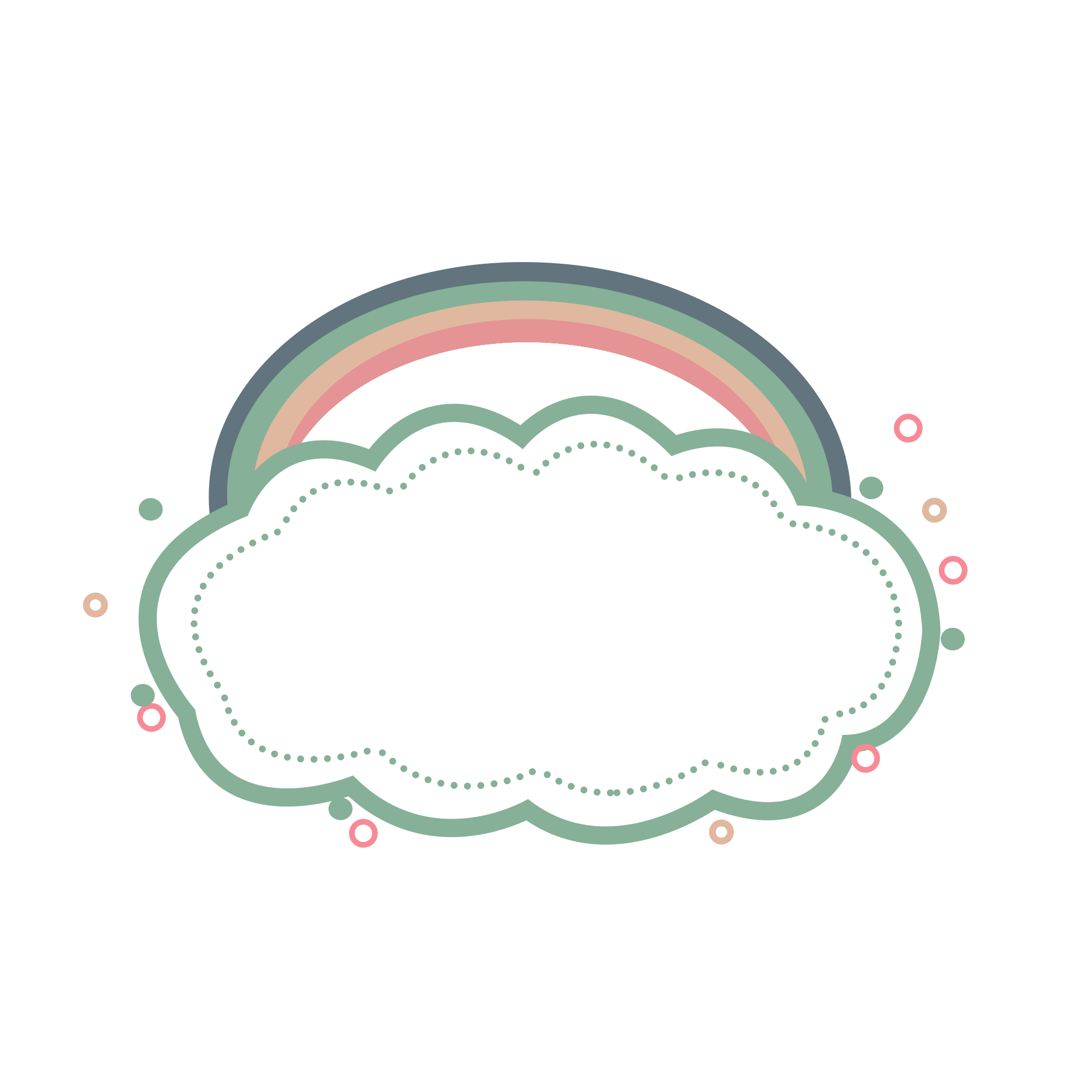 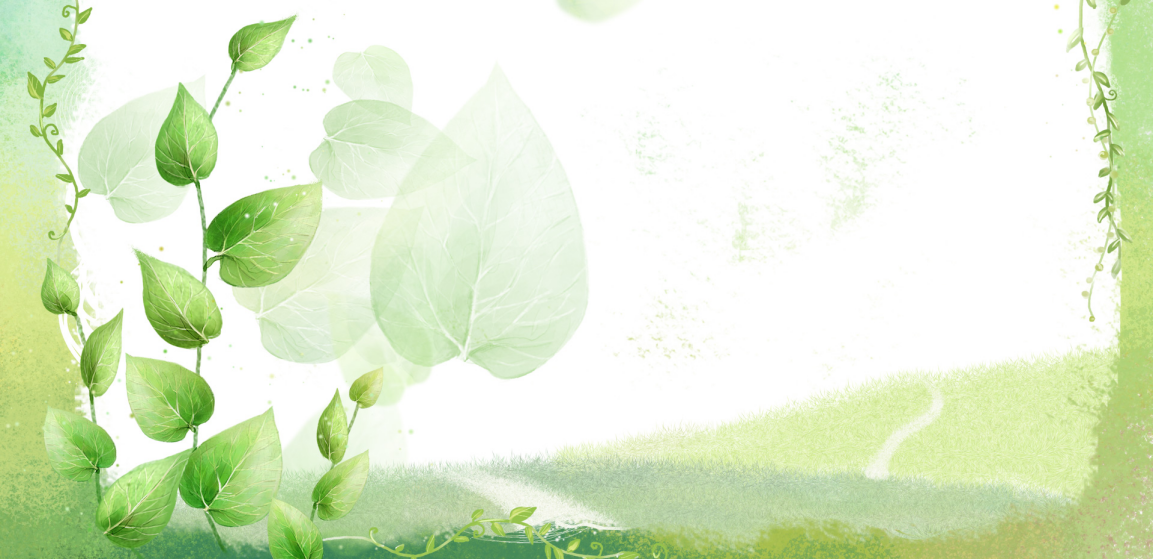 Thứ           ngày         tháng      năm
Đọc: NGÀY NHƯ THẾ NÀO LÀ ĐẸP
Nói và nghe: NGÀY NHƯ THẾ NÀO LÀ ĐẸP
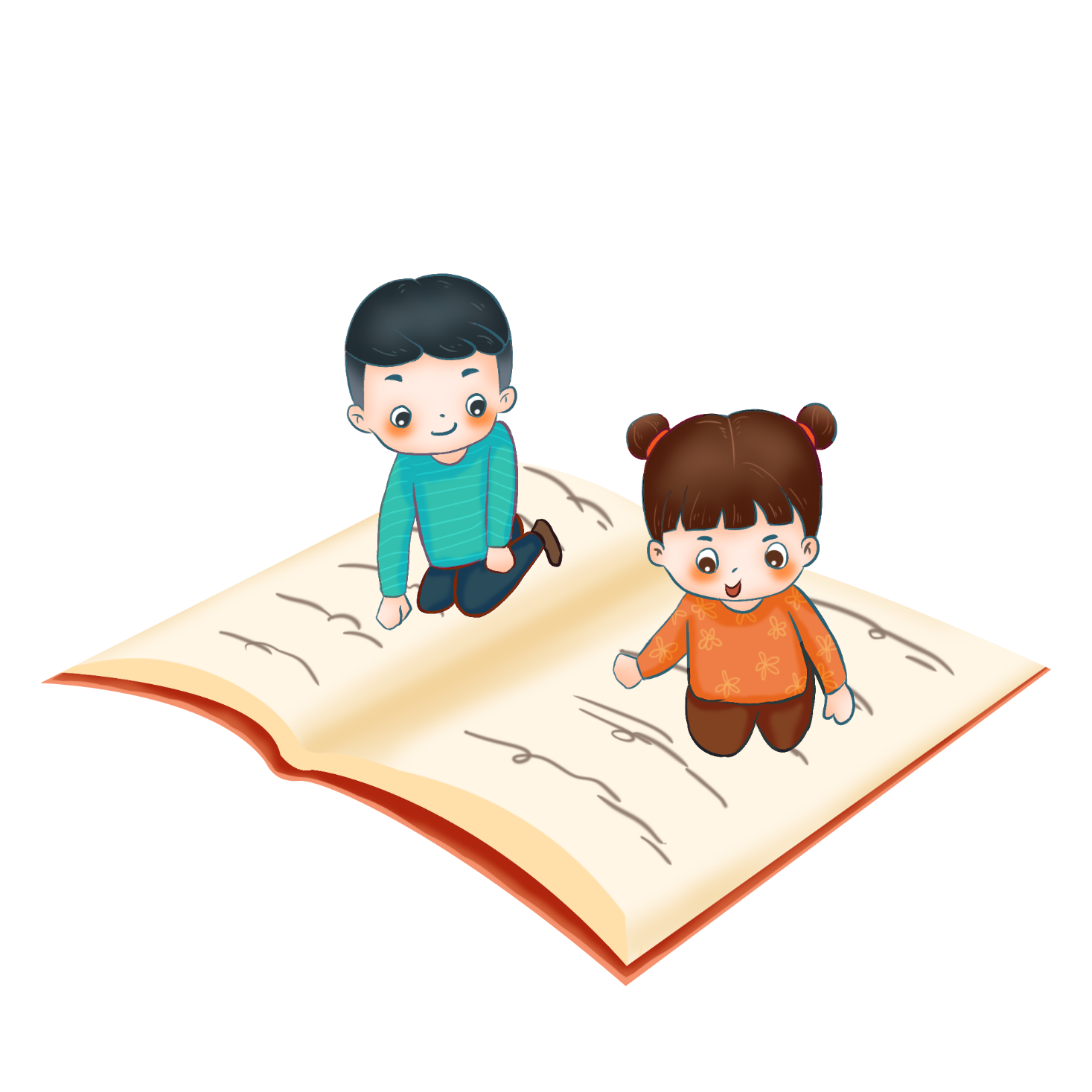 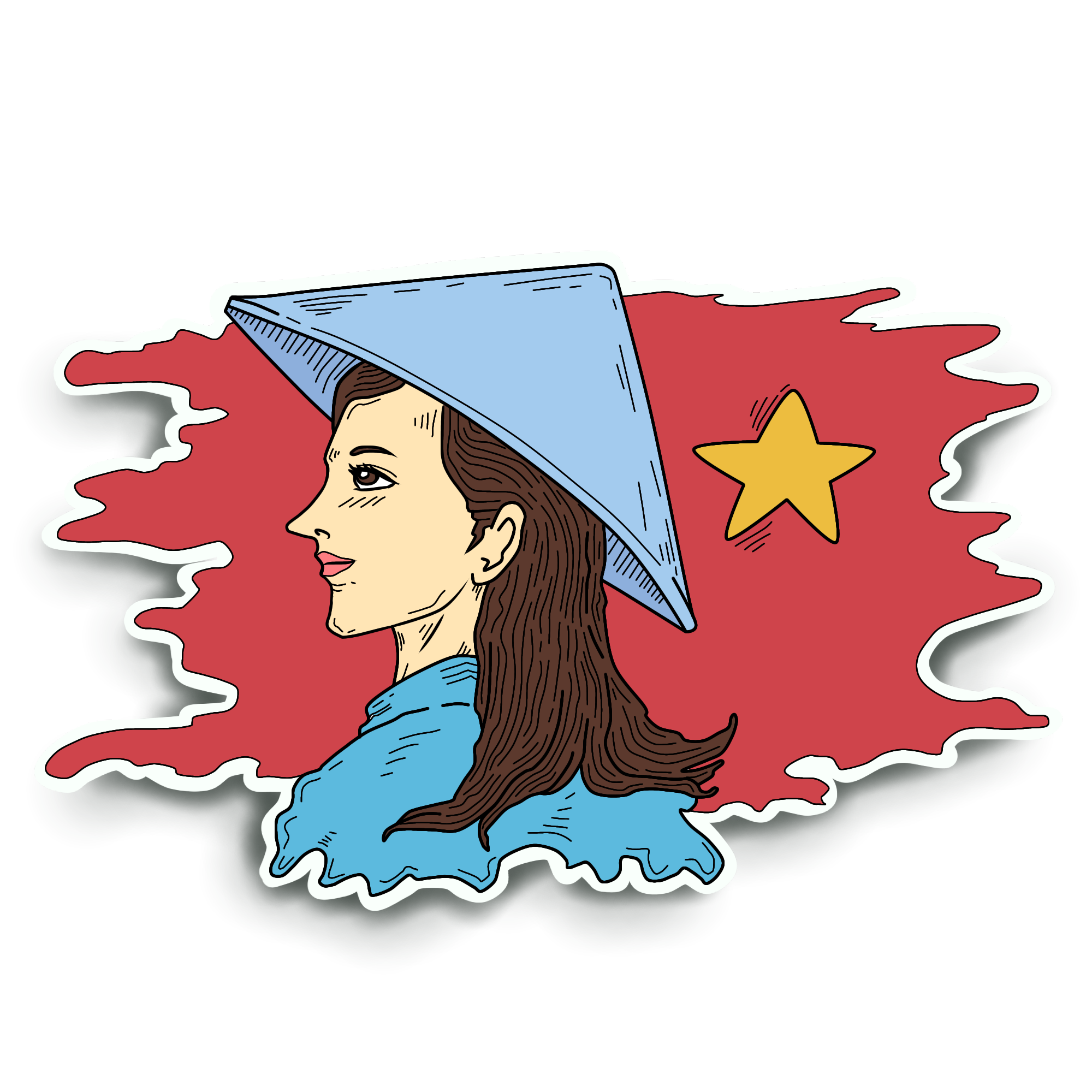 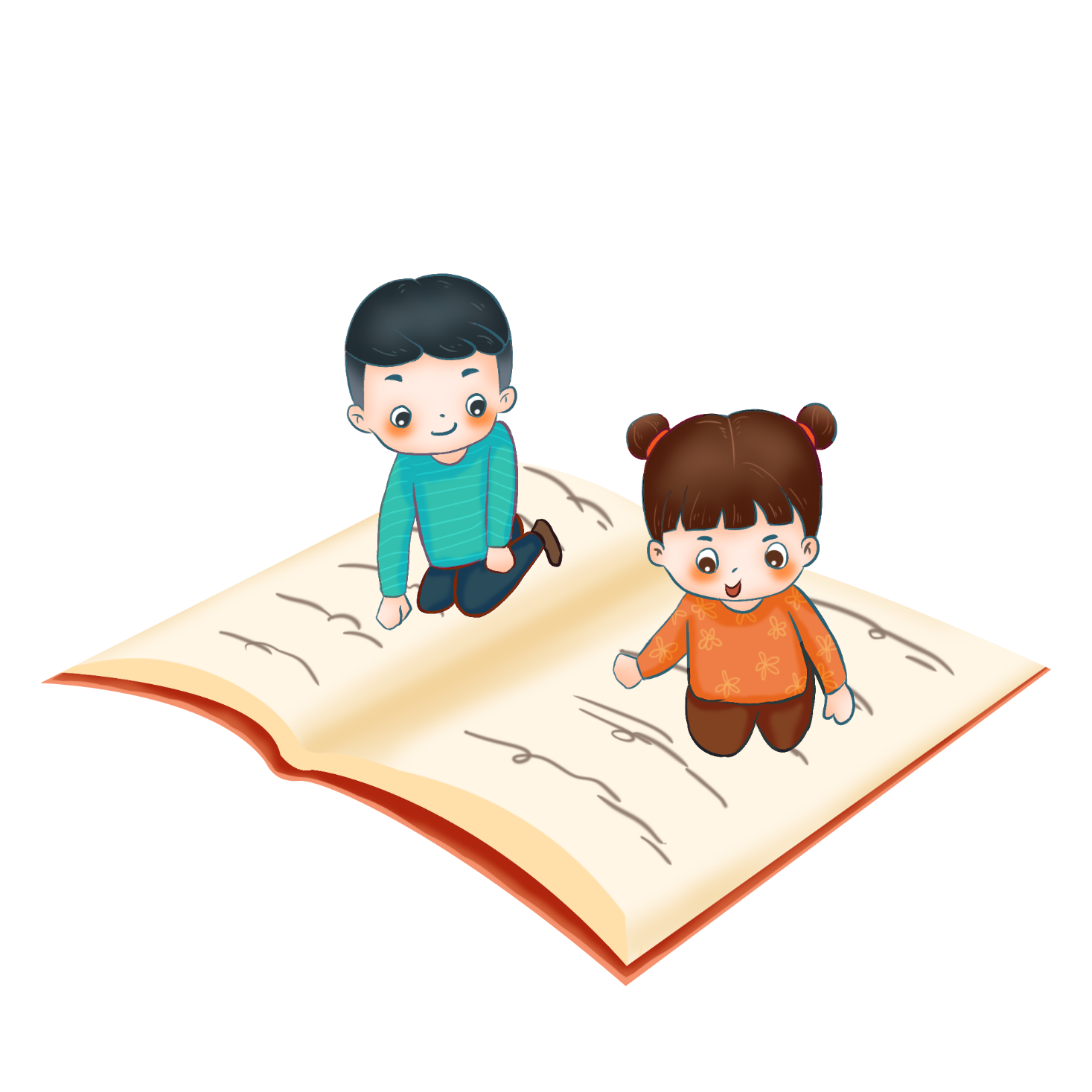 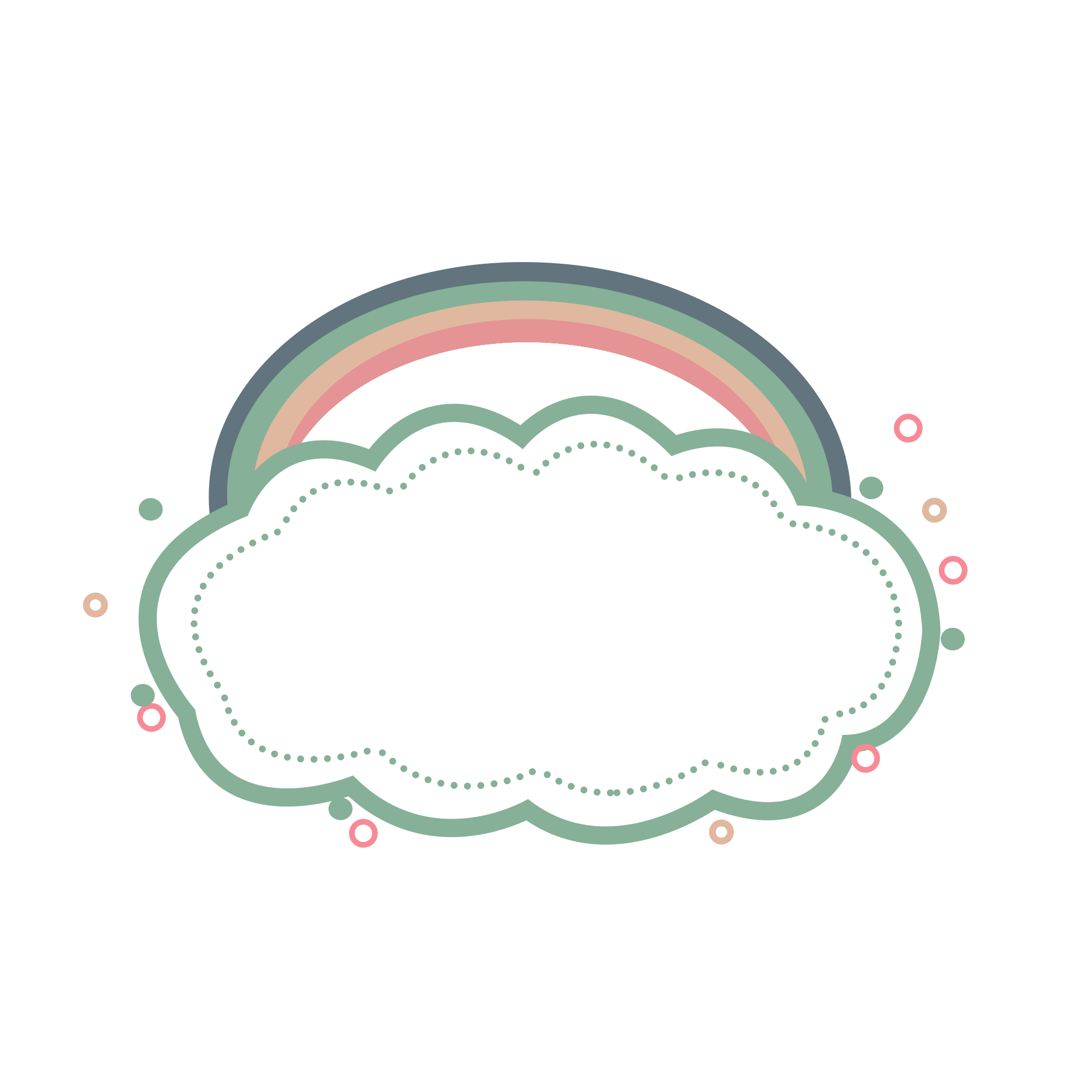 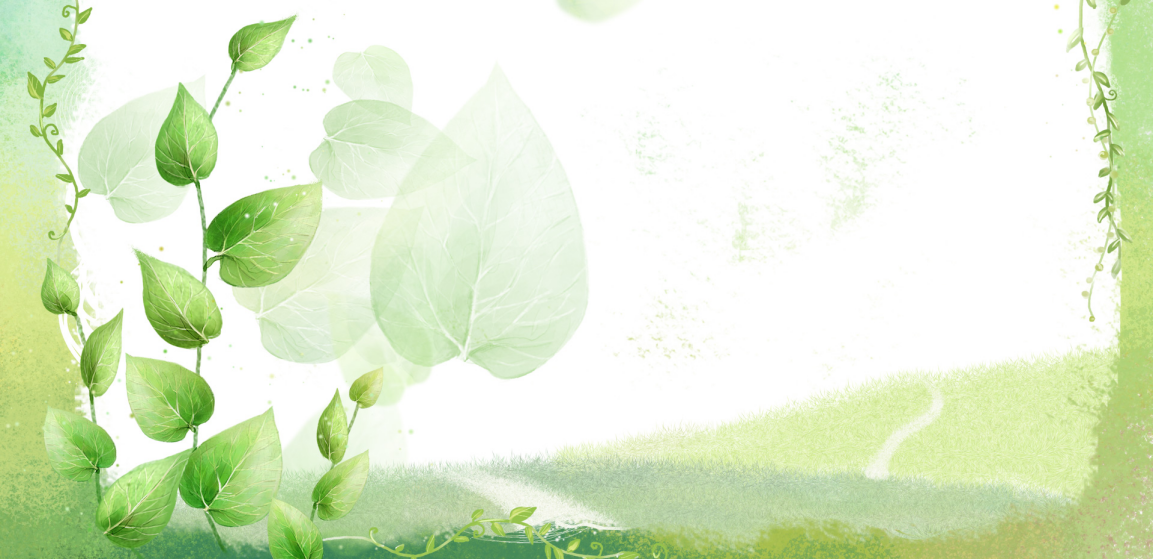 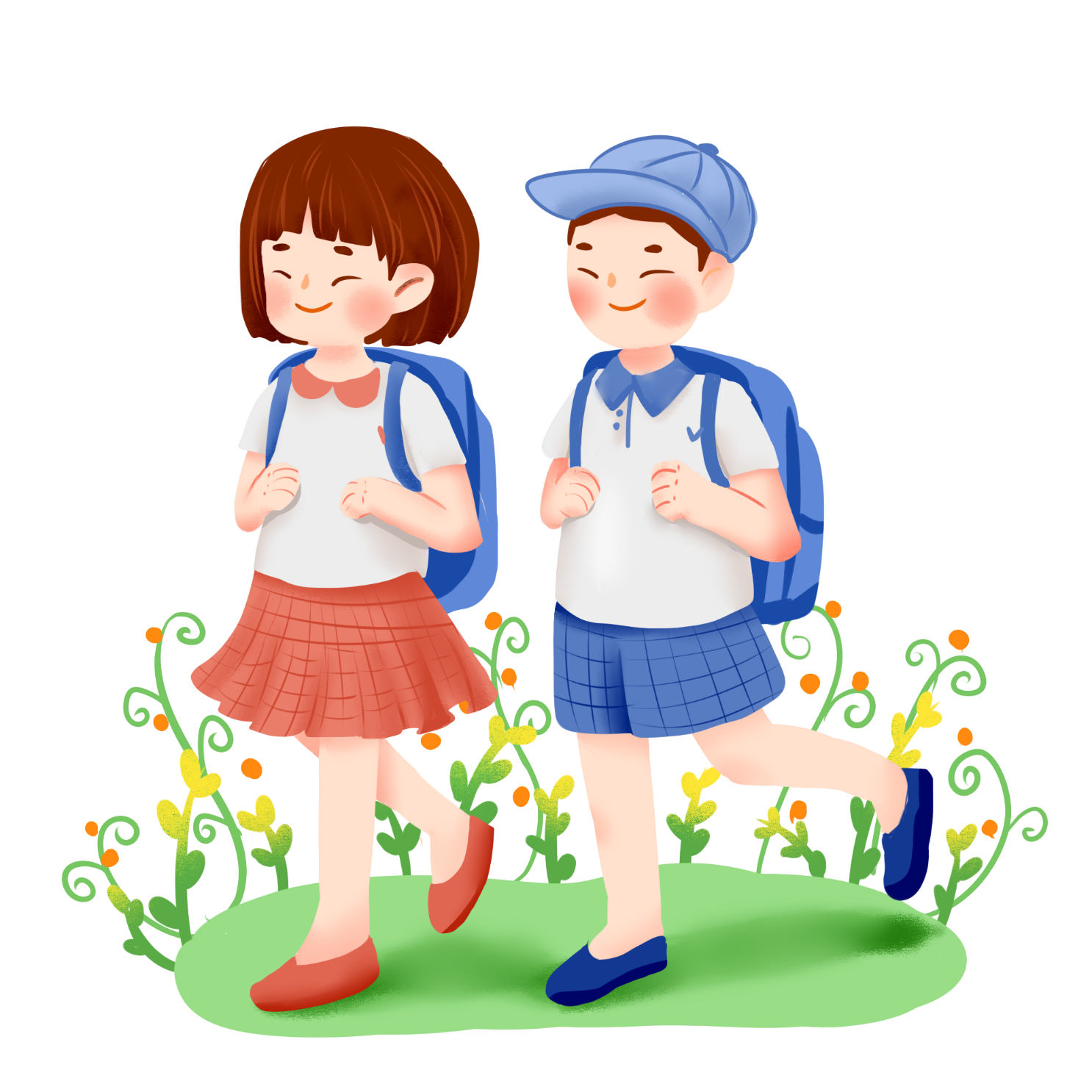 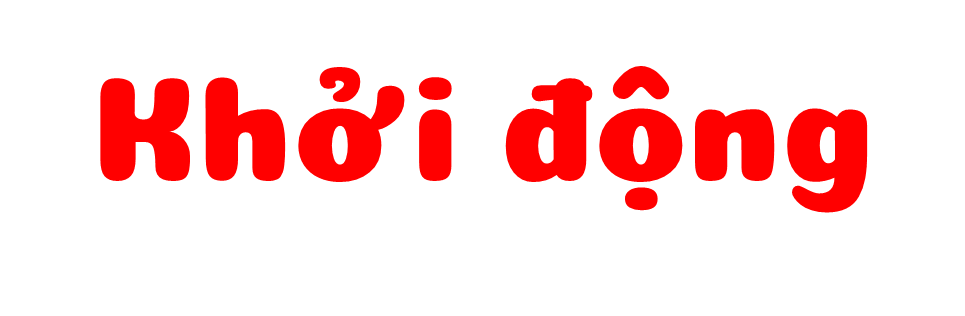 Con thấy gì trong tranh?
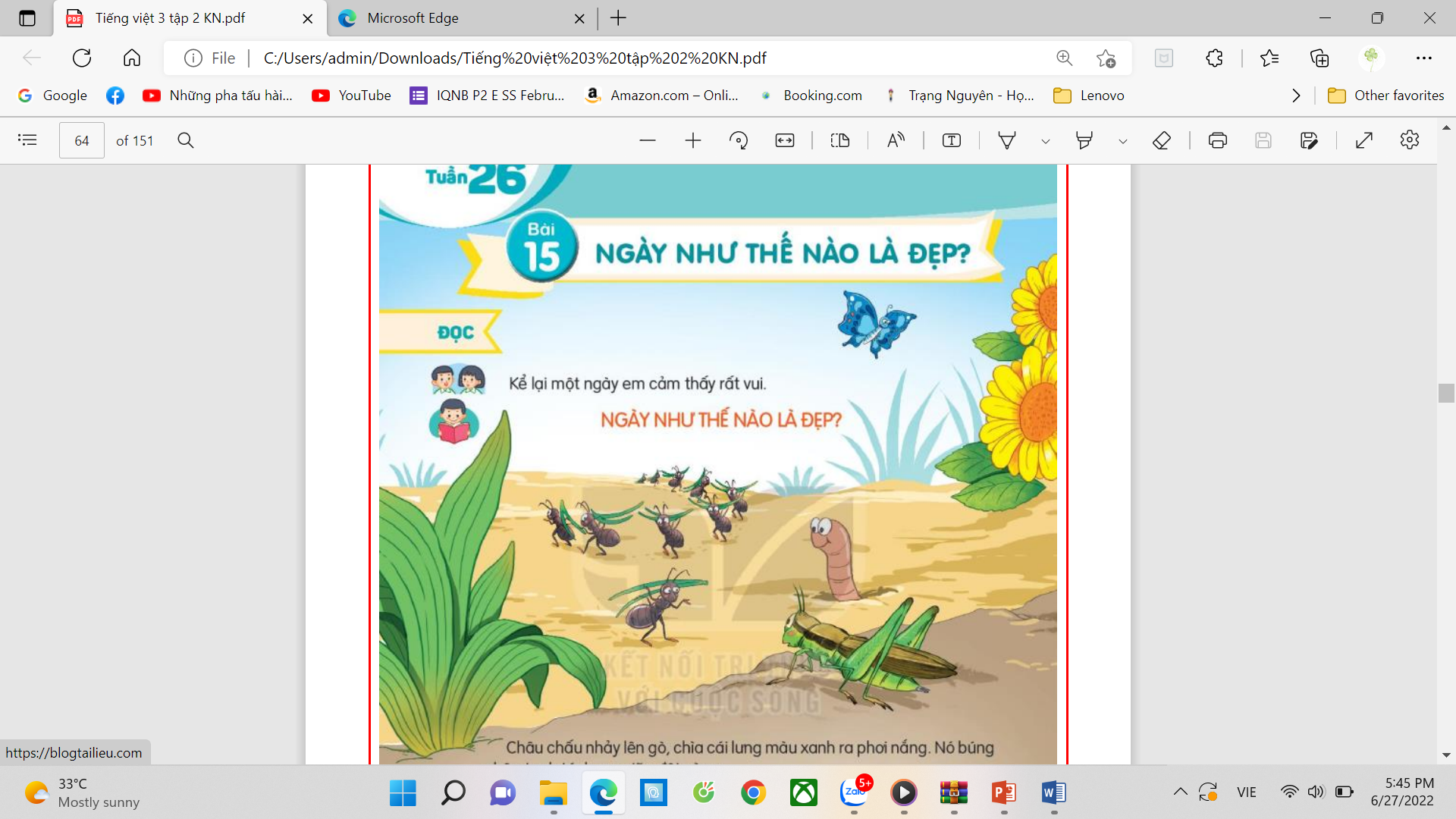 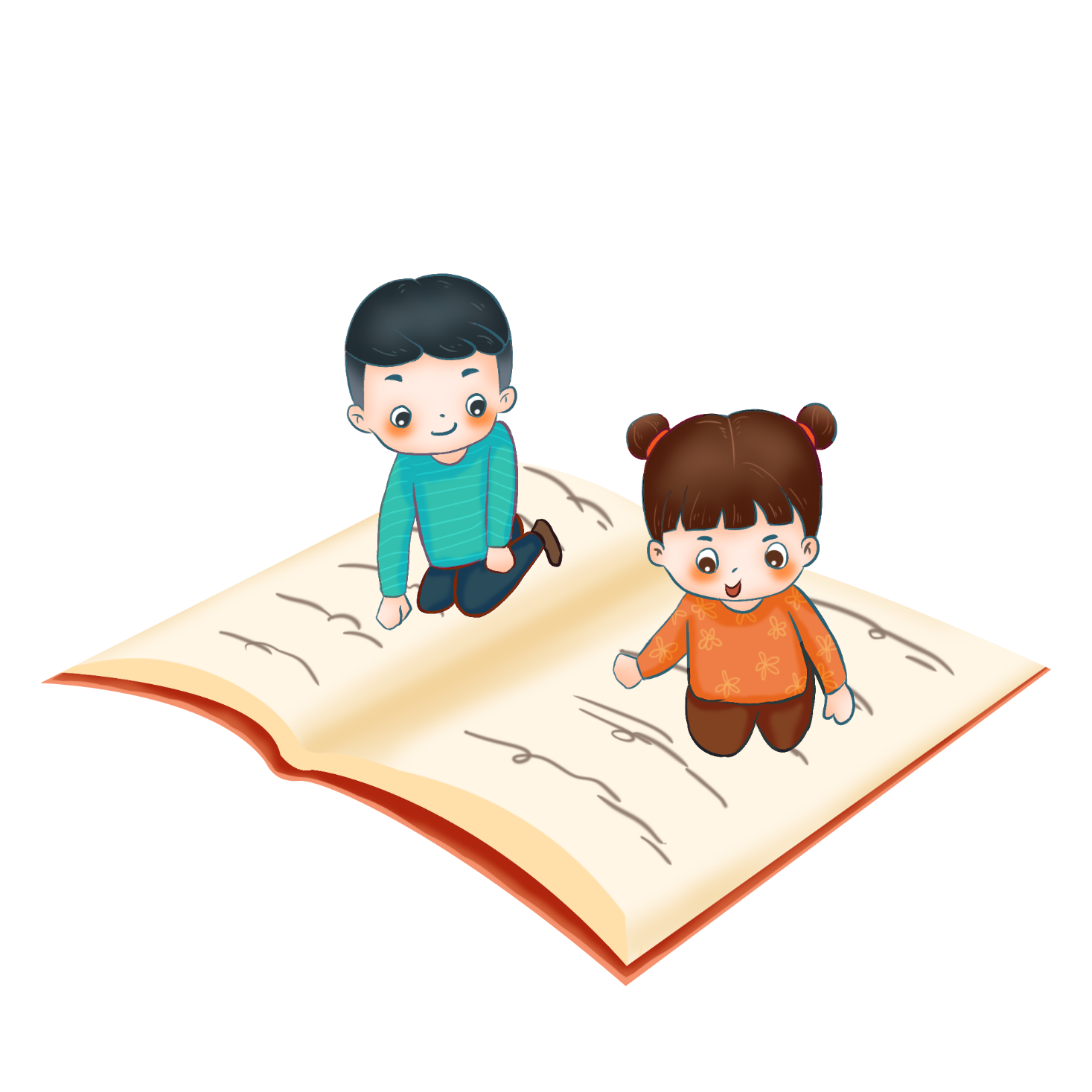 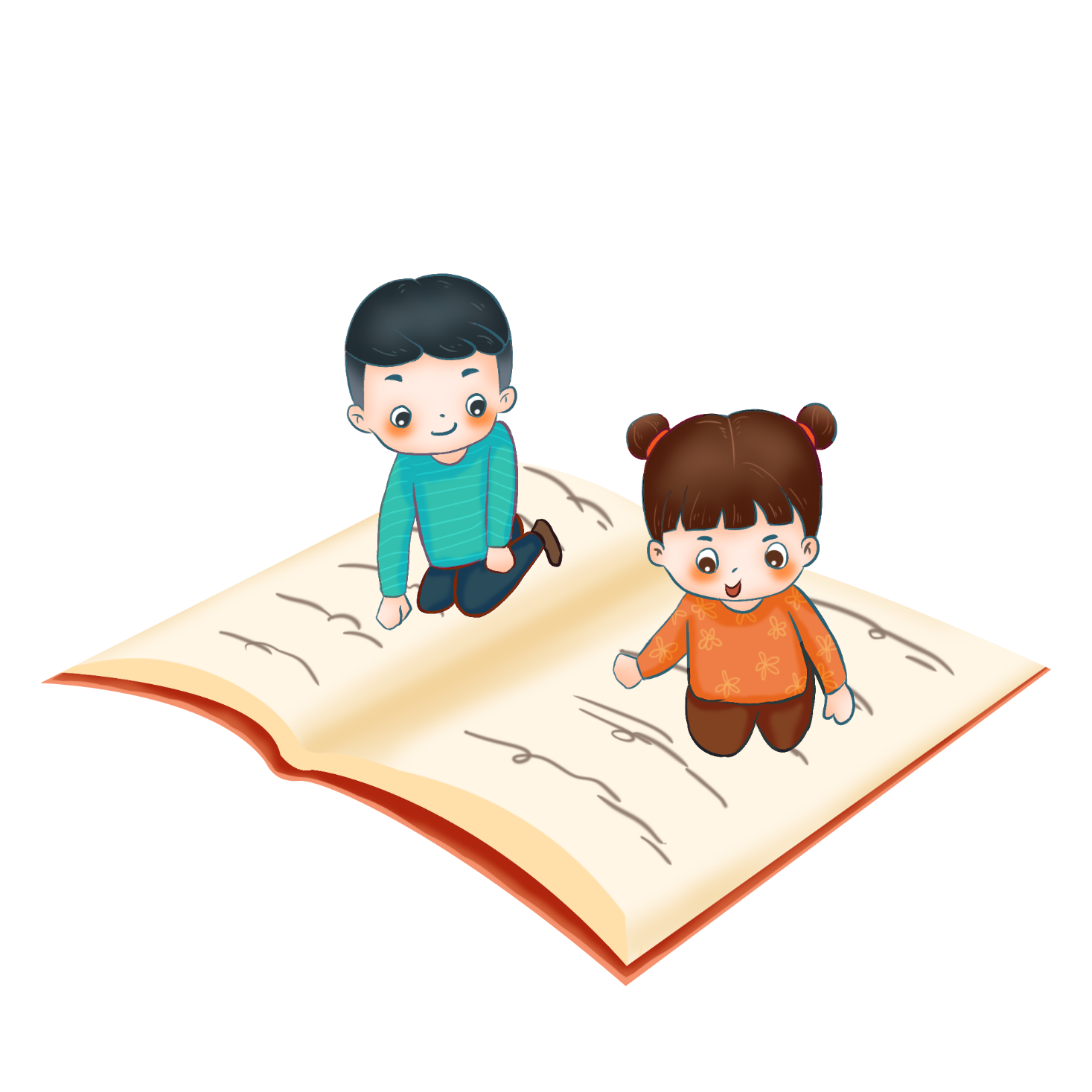 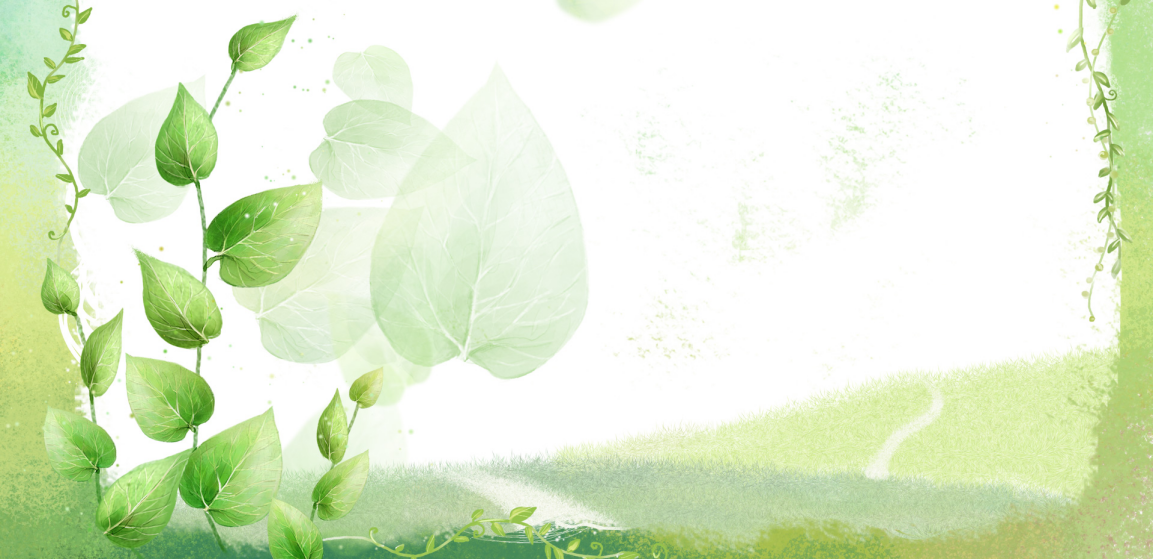 ĐỌC MẪU
NGÀY NHƯ THẾ NÀO LÀ ĐẸP?
Châu chấu nhảy lên gò, chìa cái lưng màu xanh ra phơi nắng. Nó búng chân tanh tách, cọ giũa đôi càng:
- Một ngày tuyệt đẹp!
- Thật khó chịu! – Giun đất thốt lên, cố rúc đầu sâu thêm vào lớp đất khô.
- Thế là thế nào? – Châu chấu nhảy lên. – Trên trời không một gợn mây, mặt trời tỏa nắng huy hoàng.
- Không! Mưa bụi và những vũng nước đục, đó mới là một ngày tuyệt đẹp! – Giun đất cãi lại.
Châu chấu không đồng ý với giun đất. Chúng quyết định đi hỏi. Vừa hay lúc đó, kiến tha nhành thông đi qua, dừng lại nghỉ. Châu chấu hỏi kiến:
- Bác kiến ơi, bác hãy nói giúp xem hôm nay là một ngày tuyệt đẹp hay đáng ghét?
Kiến lau mồ hôi, ngẫm nghĩ một lát rồi nói:
- Tôi sẽ trả lời câu hỏi của bạn sau khi mặt trời lặn nhé!
Mặt trời lặn, chúng đi đến tổ kiến.
- Hôm nay là ngày thế nào hả bác kiến đáng kính?
- Hôm này là một ngày tuyệt đẹp! Tôi đã làm việc rất tốt và bây giờ có thể nghỉ ngơi thoải mái.
NGÀY NHƯ THẾ NÀO LÀ ĐẸP?
Châu chấu nhảy lên gò, chìa cái lưng màu xanh ra phơi nắng. Nó búng chân tanh tách, cọ giũa đôi càng:
- Một ngày tuyệt đẹp!
- Thật khó chịu! – Giun đất thốt lên, cố rúc đầu sâu thêm vào lớp đất khô.
- Thế là thế nào? – Châu chấu nhảy lên. – Trên trời không một gợn mây, mặt trời tỏa nắng huy hoàng.
- Không! Mưa bụi và những vũng nước đục, đó mới là một ngày tuyệt đẹp! – Giun đất cãi lại.
Châu chấu không đồng ý với giun đất. Chúng quyết định đi hỏi. Vừa hay lúc đó, kiến tha nhành thông đi qua, dừng lại nghỉ. Châu chấu hỏi kiến:
- Bác kiến ơi, bác hãy nói giúp xem hôm nay là một ngày tuyệt đẹp hay đáng ghét?
Kiến lau mồ hôi, ngẫm nghĩ một lát rồi nói:
- Tôi sẽ trả lời câu hỏi của bạn sau khi mặt trời lặn nhé!
Mặt trời lặn, chúng đi đến tổ kiến.
- Hôm nay là ngày thế nào hả bác kiến đáng kính?
- Hôm này là một ngày tuyệt đẹp! Tôi đã làm việc rất tốt và bây giờ có thể nghỉ ngơi thoải mái.
Luyện đọc từ:
ngẫm nghĩ
tỏa nắng,
cọ giũa,
tanh tách,
Luyện đọc câu:
Bác kiến ơi,/ bác hãy nói giúp xem/ hôm nay/ là một ngày tuyệt đẹp hay đáng ghét?//
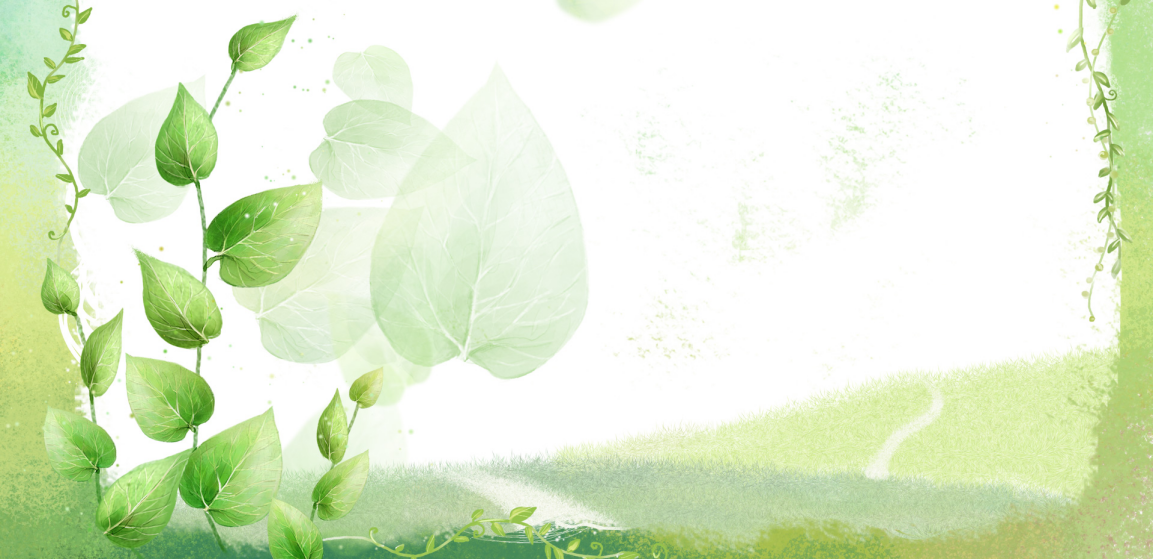 ĐỌC TỪNG ĐOẠN
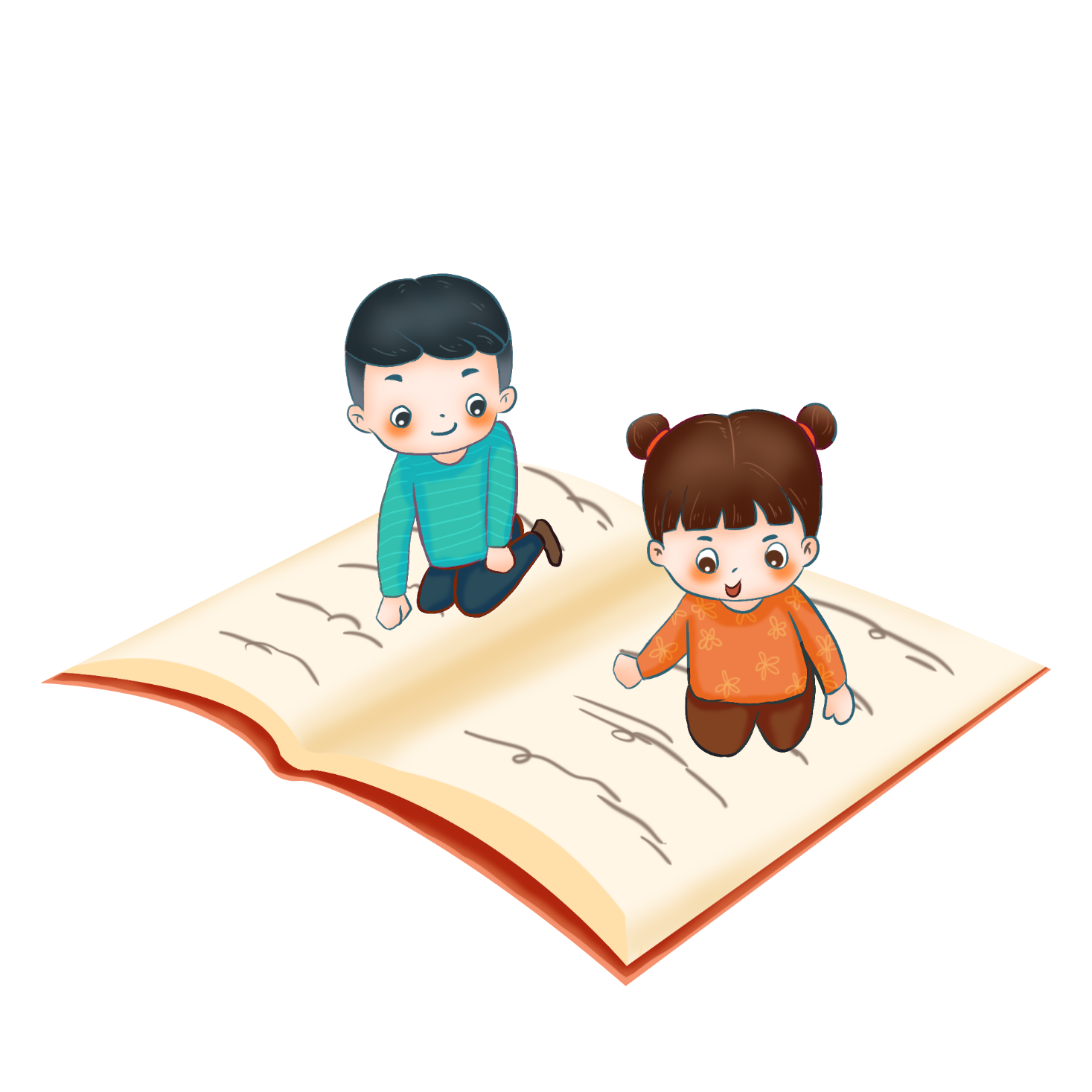 Đoạn 1
NGÀY NHƯ THẾ NÀO LÀ ĐẸP?
Châu chấu nhảy lên gò, chìa cái lưng màu xanh ra phơi nắng. Nó búng chân tanh tách, cọ giũa đôi càng:
- Một ngày tuyệt đẹp!
- Thật khó chịu! – Giun đất thốt lên, cố rúc đầu sâu thêm vào lớp đất khô.
- Thế là thế nào? – Châu chấu nhảy lên. – Trên trời không một gợn mây, mặt trời tỏa nắng huy hoàng.
- Không! Mưa bụi và những vũng nước đục, đó mới là một ngày tuyệt đẹp! – Giun đất cãi lại.
Gò: khoảng đất nổi cao lên giữa nơi bằng phẳng.
Búng chân: dùng lực của chân để tạo ra âm thanh.
Tanh tách: từ mô phỏng tiếng vật cứng và mảnh bật vào nhau liên tiếp nghe giòn và thanh.
Nắng huy hoàng: nắng rực rỡ và rất đẹp.
Đoạn 2
Châu chấu không đồng ý với giun đất. Chúng quyết định đi hỏi. Vừa hay lúc đó, kiến tha nhành thông đi qua, dừng lại nghỉ. Châu chấu hỏi kiến:
- Bác kiến ơi, bác hãy nói giúp xem hôm nay là một ngày tuyệt đẹp hay đáng ghét?
Kiến lau mồ hôi, ngẫm nghĩ một lát rồi nói:
- Tôi sẽ trả lời câu hỏi của bạn sau khi mặt trời lặn nhé!
Đoạn 3
Mặt trời lặn, chúng đi đến tổ kiến.
- Hôm nay là ngày thế nào hả bác kiến đáng kính?
- Hôm này là một ngày tuyệt đẹp! Tôi đã làm việc rất tốt và bây giờ có thể nghỉ ngơi thoải mái.
ĐỌC NỐI TIẾP ĐOẠN LẦN 2
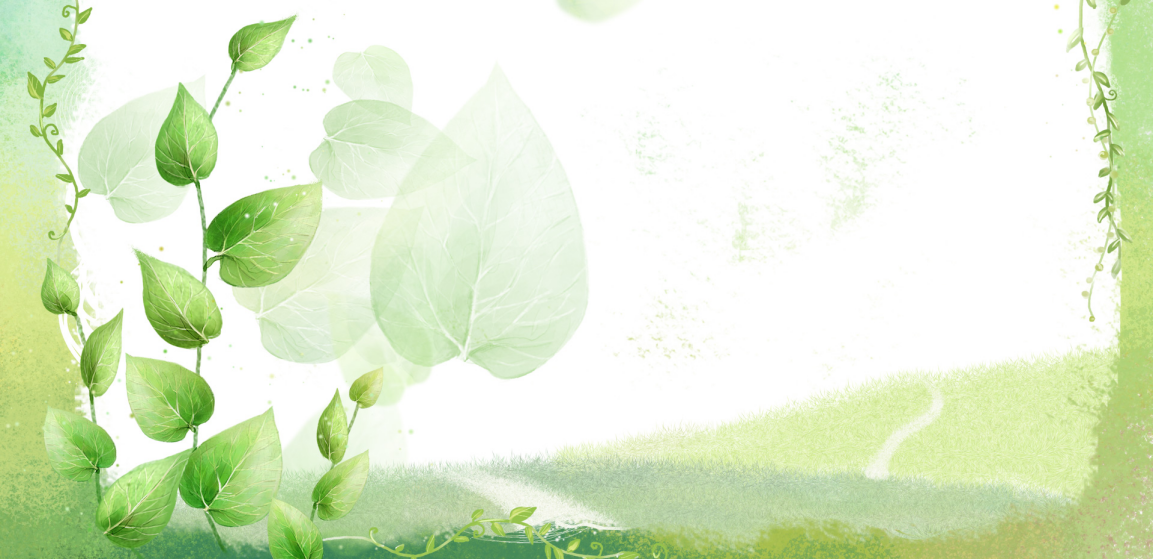 ĐỌC NHÓM &
 THI ĐỌC
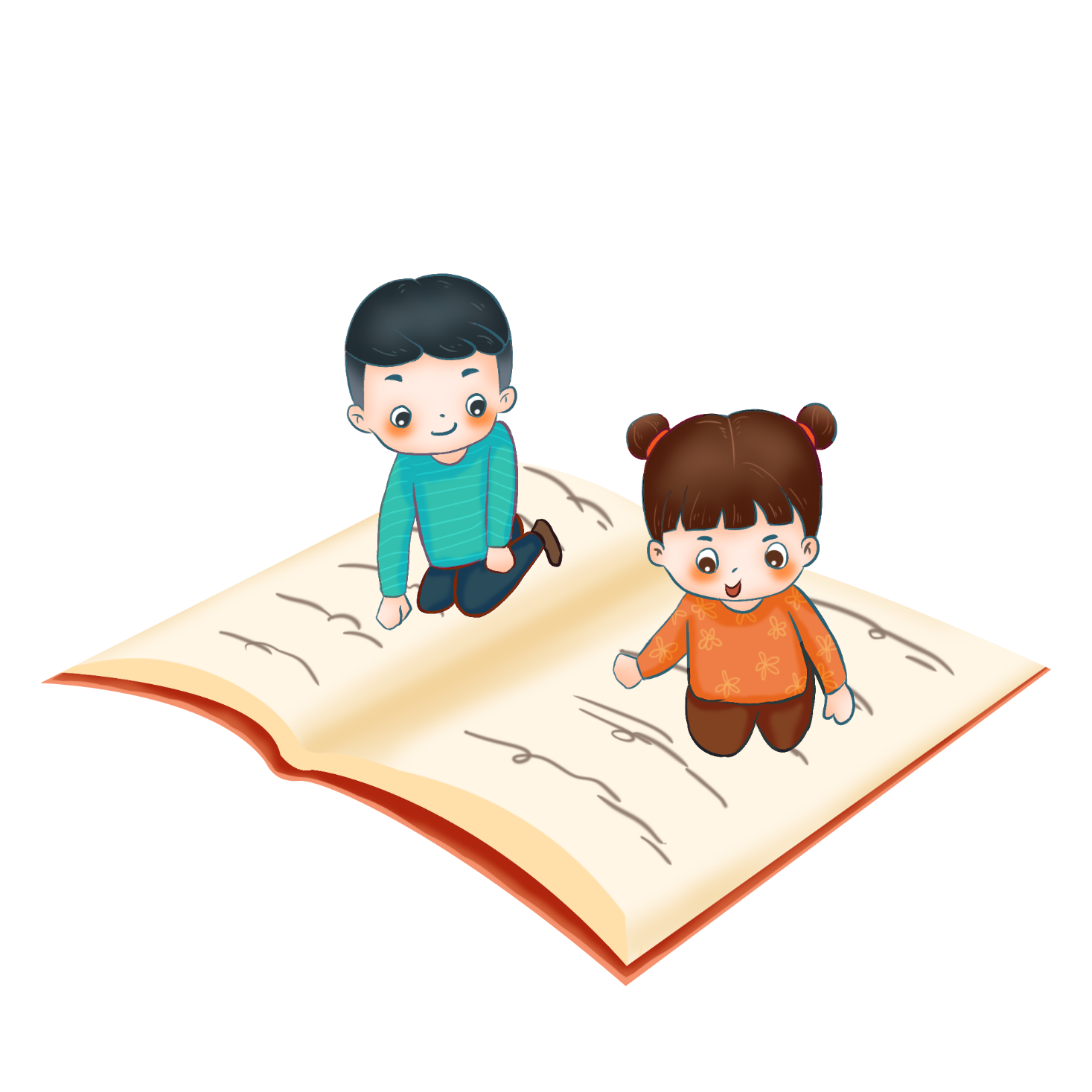 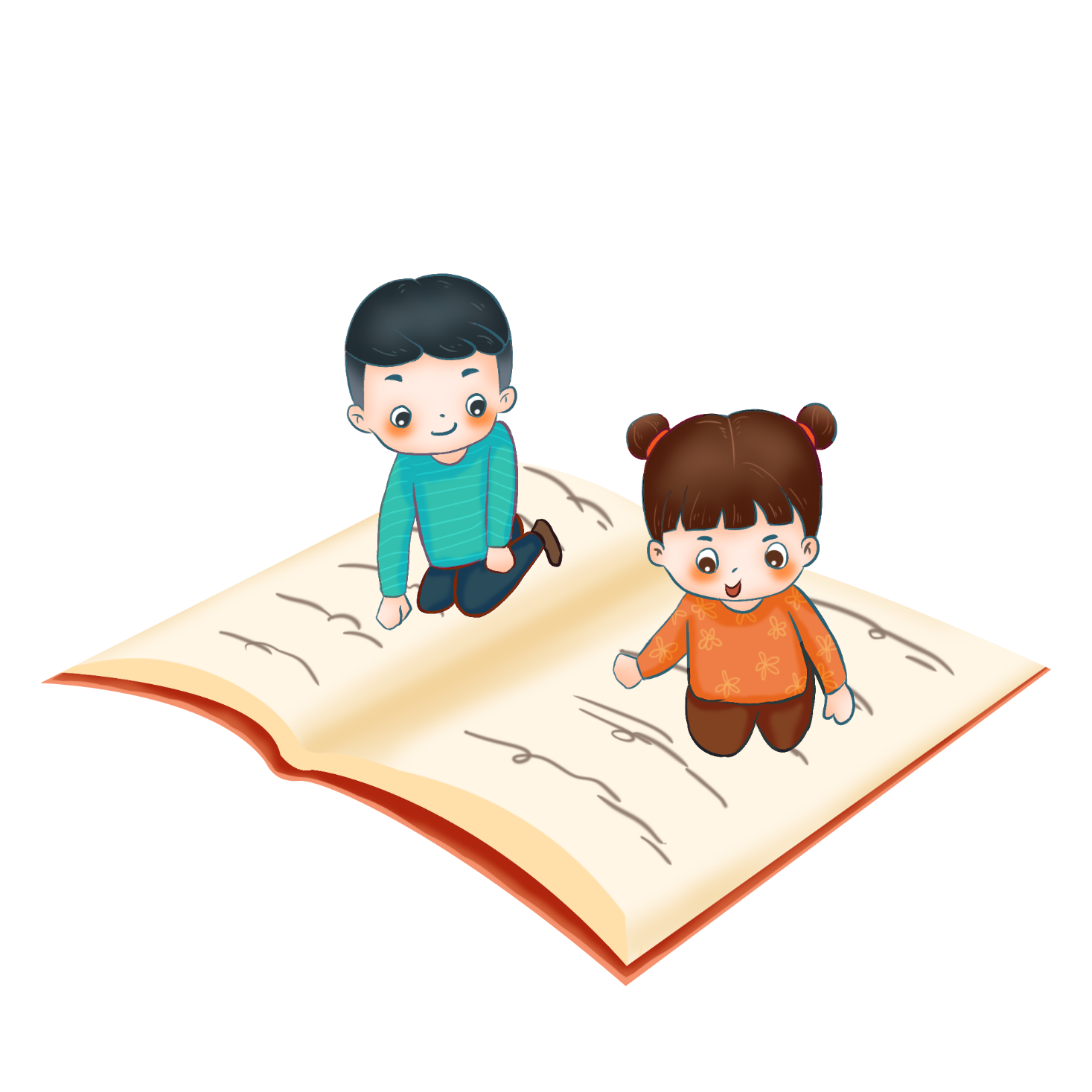 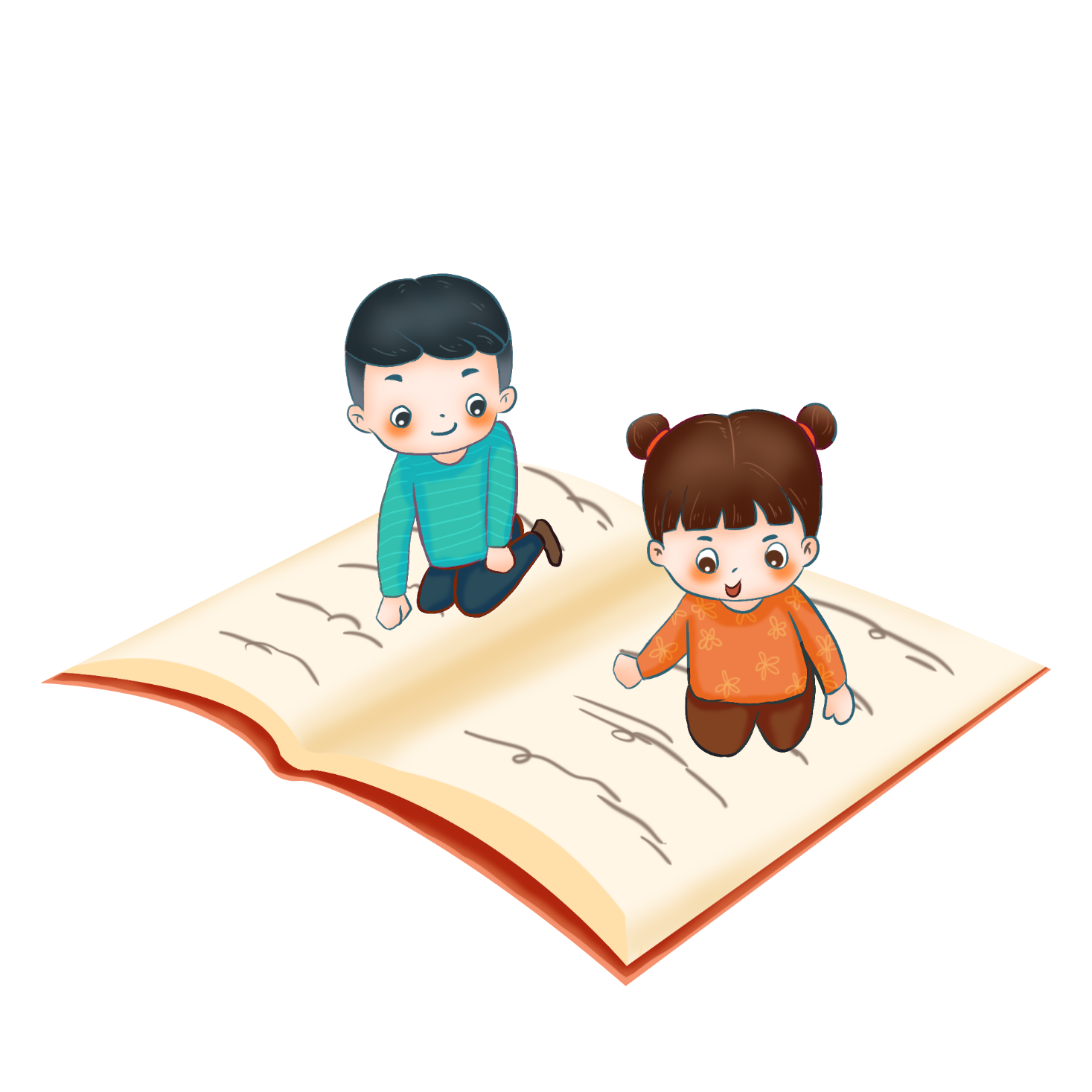 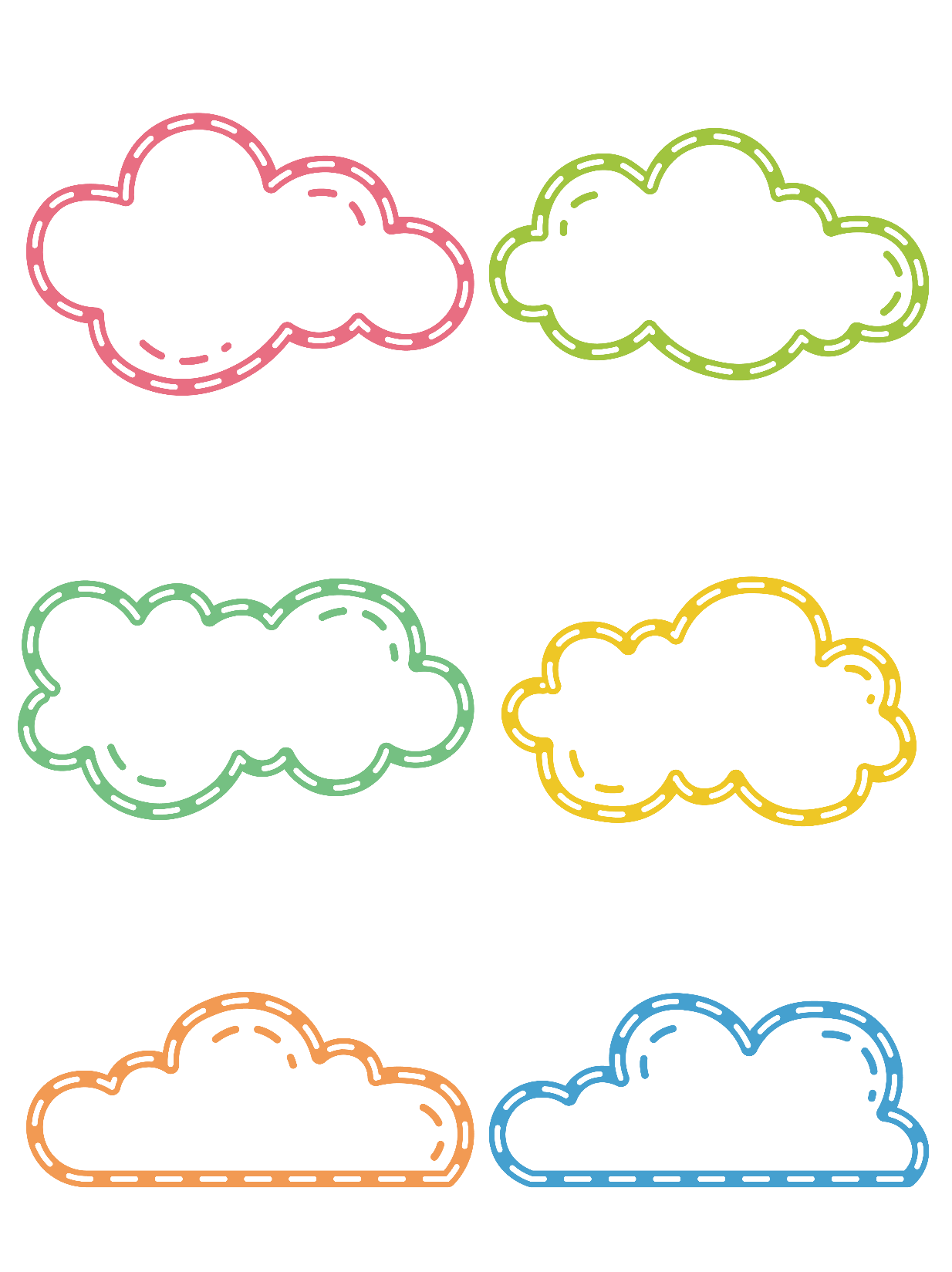 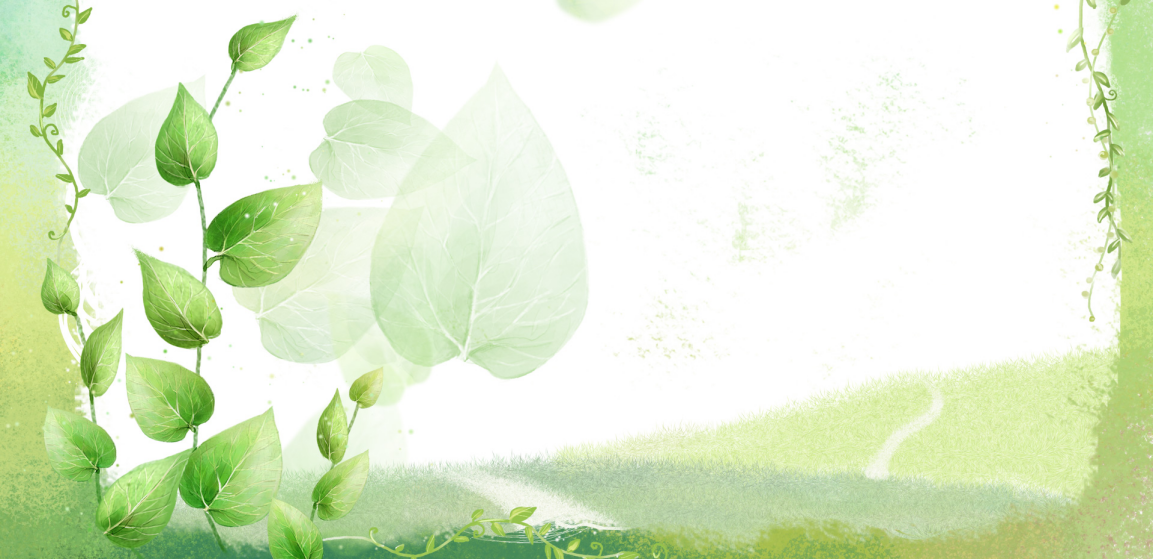 TÌM HIỂU BÀI
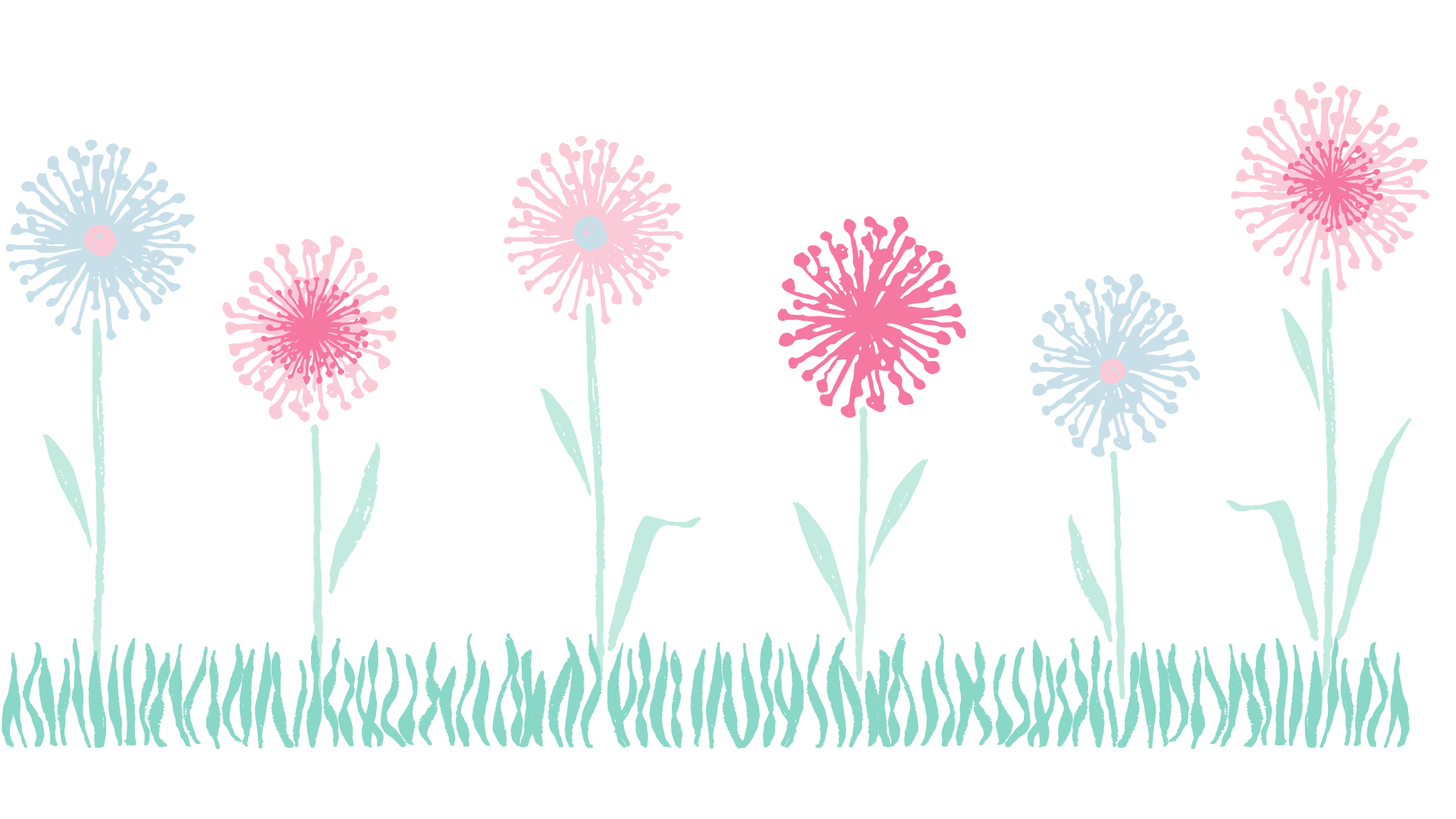 Câu 1  Trong bài đọc, các bạn tranh luận với nhau điều gì?
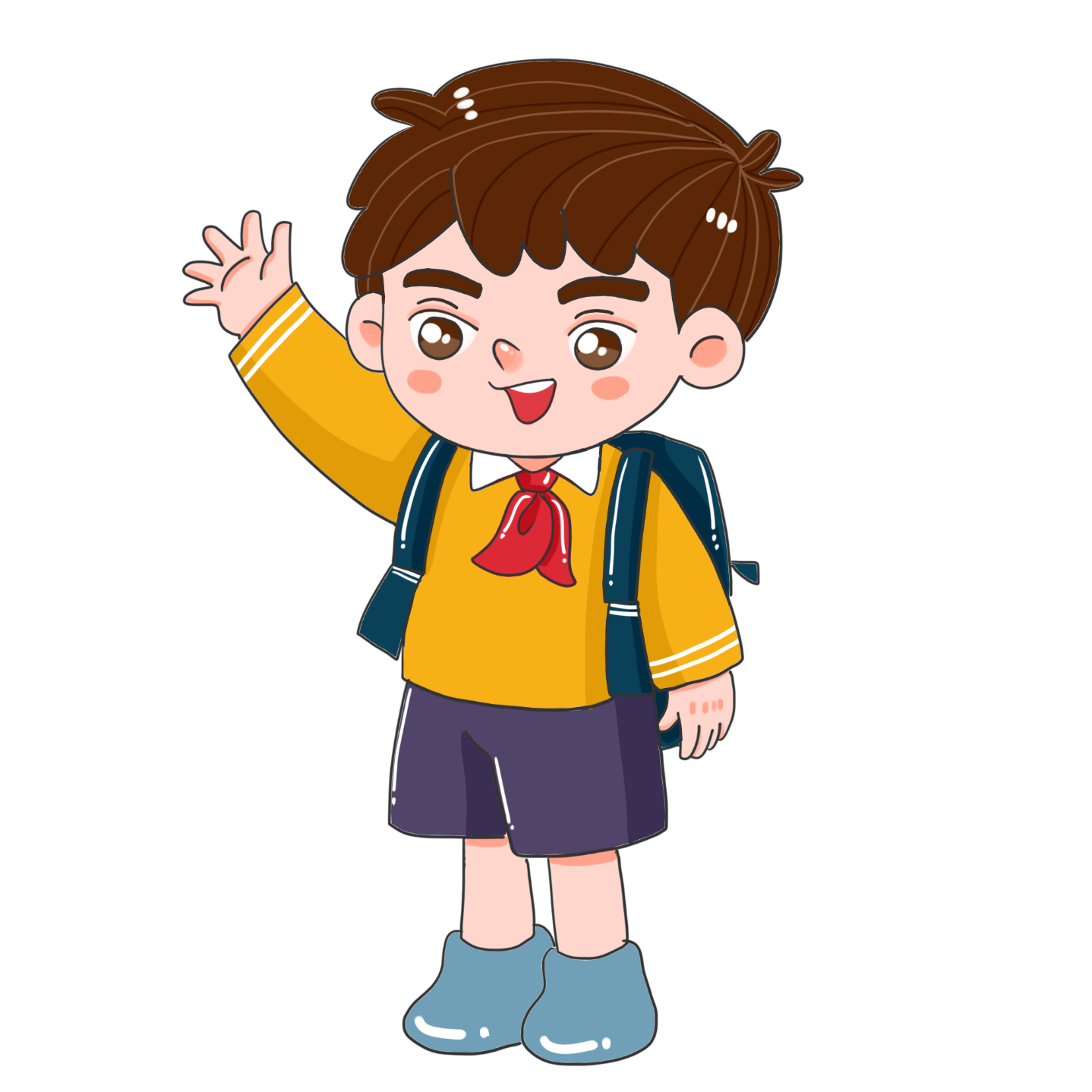 Trong bài đọc, các nhân vật tranh luận với nhau về quan niệm ngày như thế nào là đẹp?
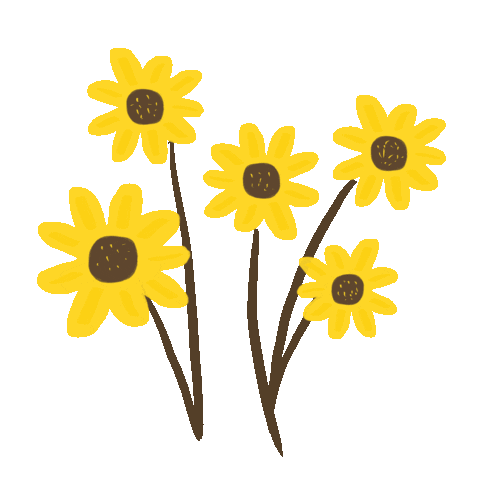 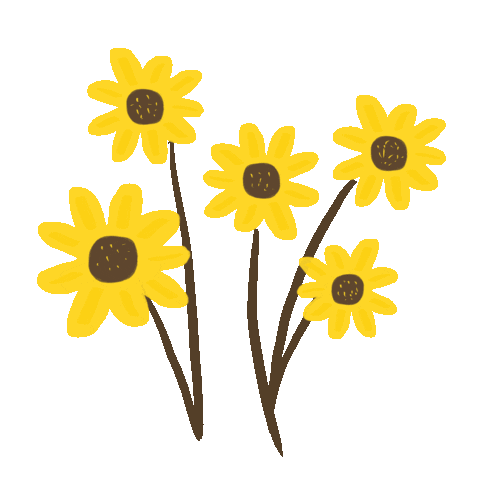 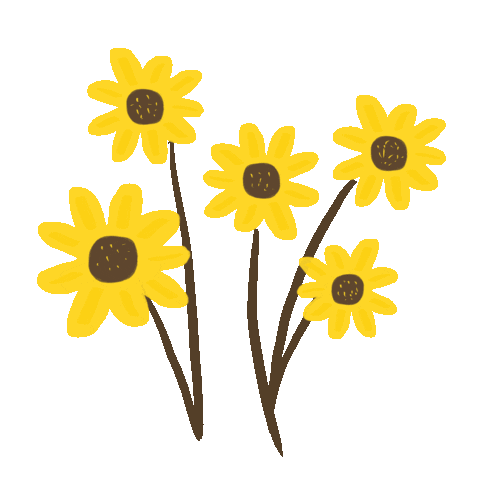 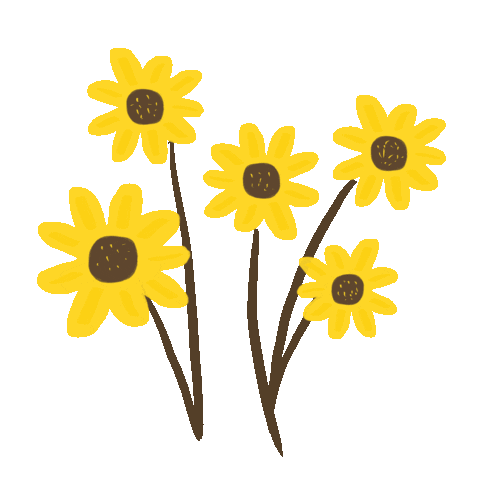 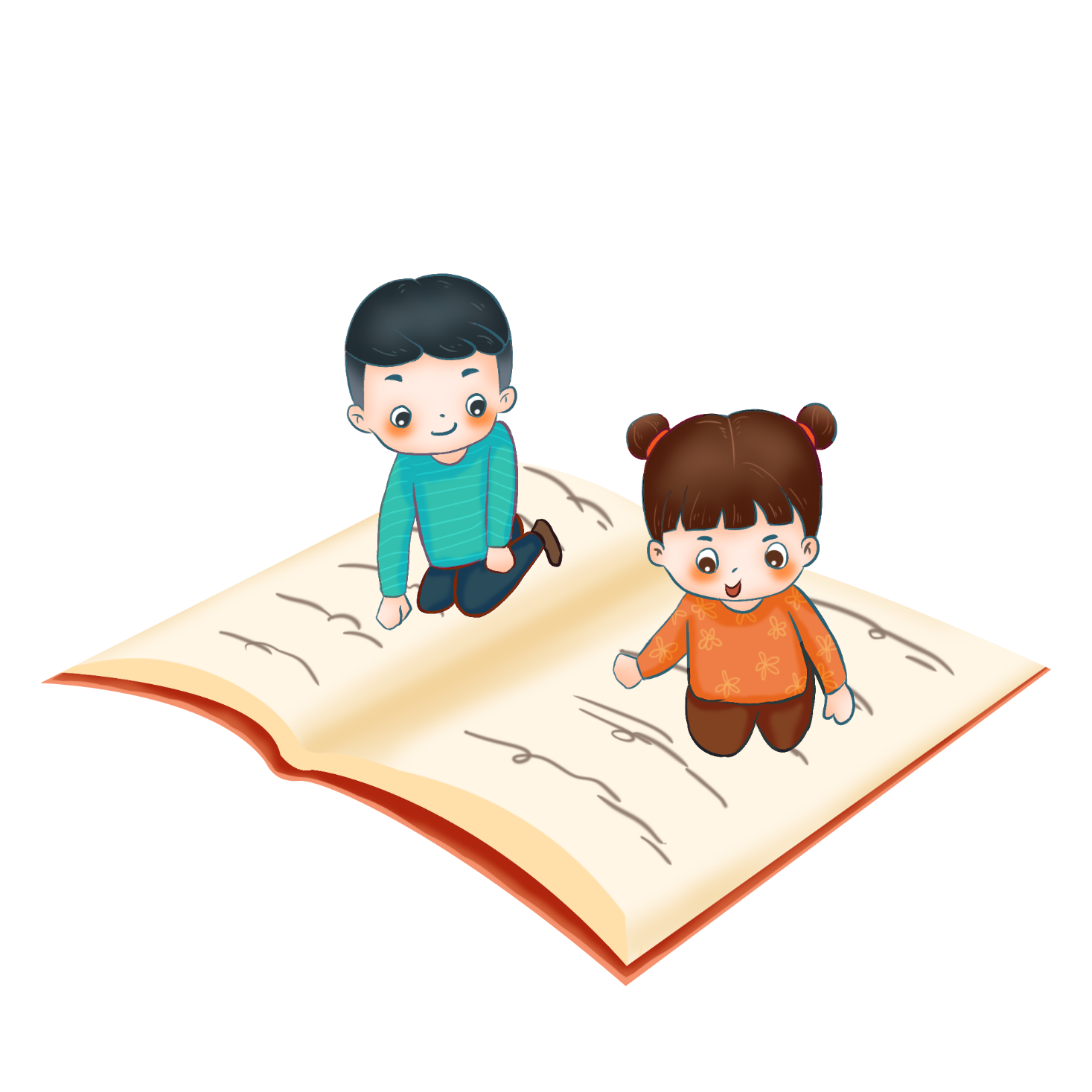 Câu 2. Theo giun đất và châu chấu ngày như thế nào là đẹp?
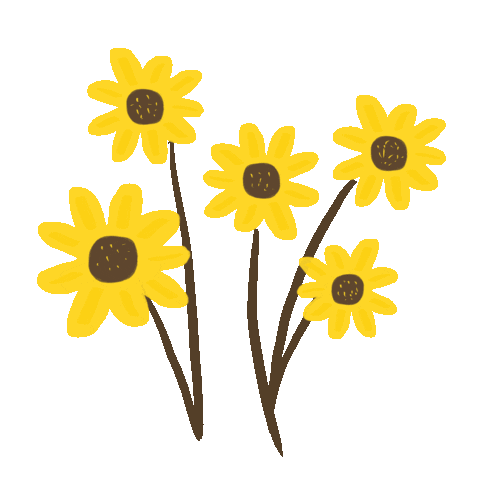 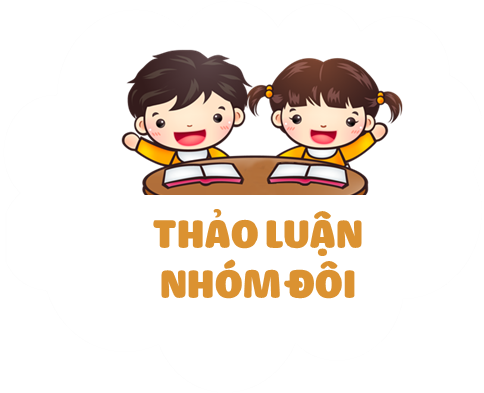 Theo châu chấu ngày đẹp là ngày nắng ráo, trên trời không một gợn mây, có mặt trời tỏa nắng. 
	Còn theo giun đất, ngày đẹp là ngày có mưa bụi và những vũng nước đục.
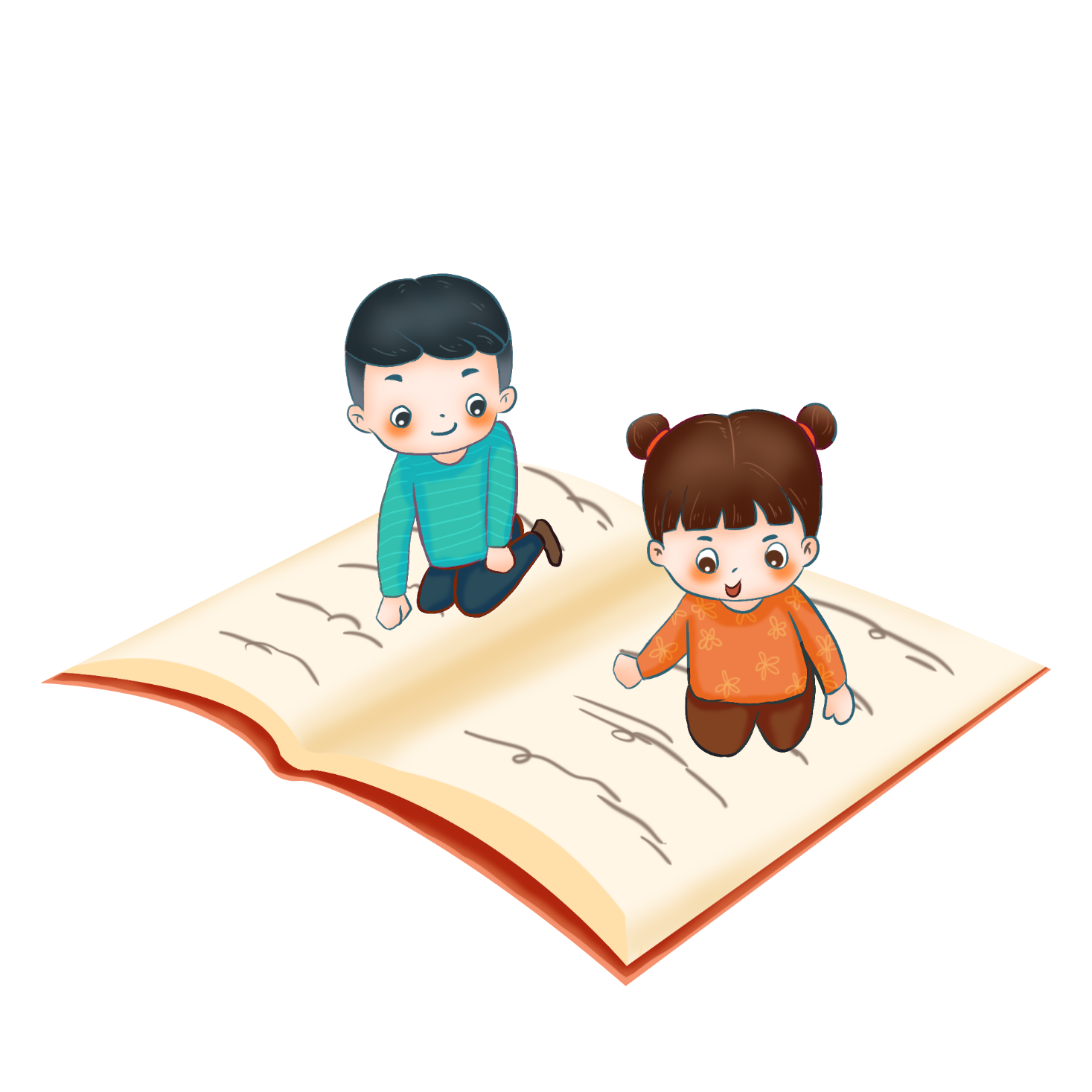 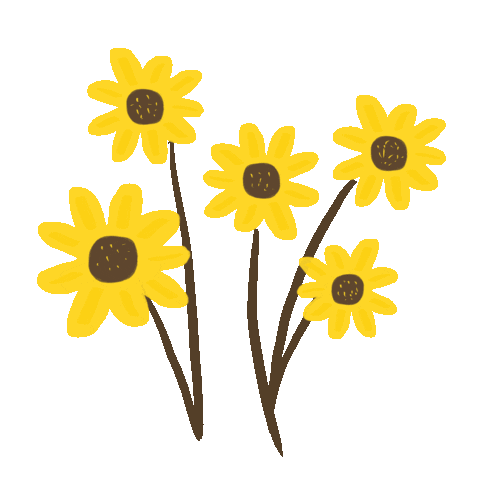 Câu 3: Vì sao bác kiến phải chờ đến khi mặt trời lặn mới biết ngày như thế nào là đẹp?
Bác kiến phải chờ đến khi mặt trời lặn mới trả lời câu hỏi của hai bạn vì bác muốn kiểm nghiệm qua thực tế.
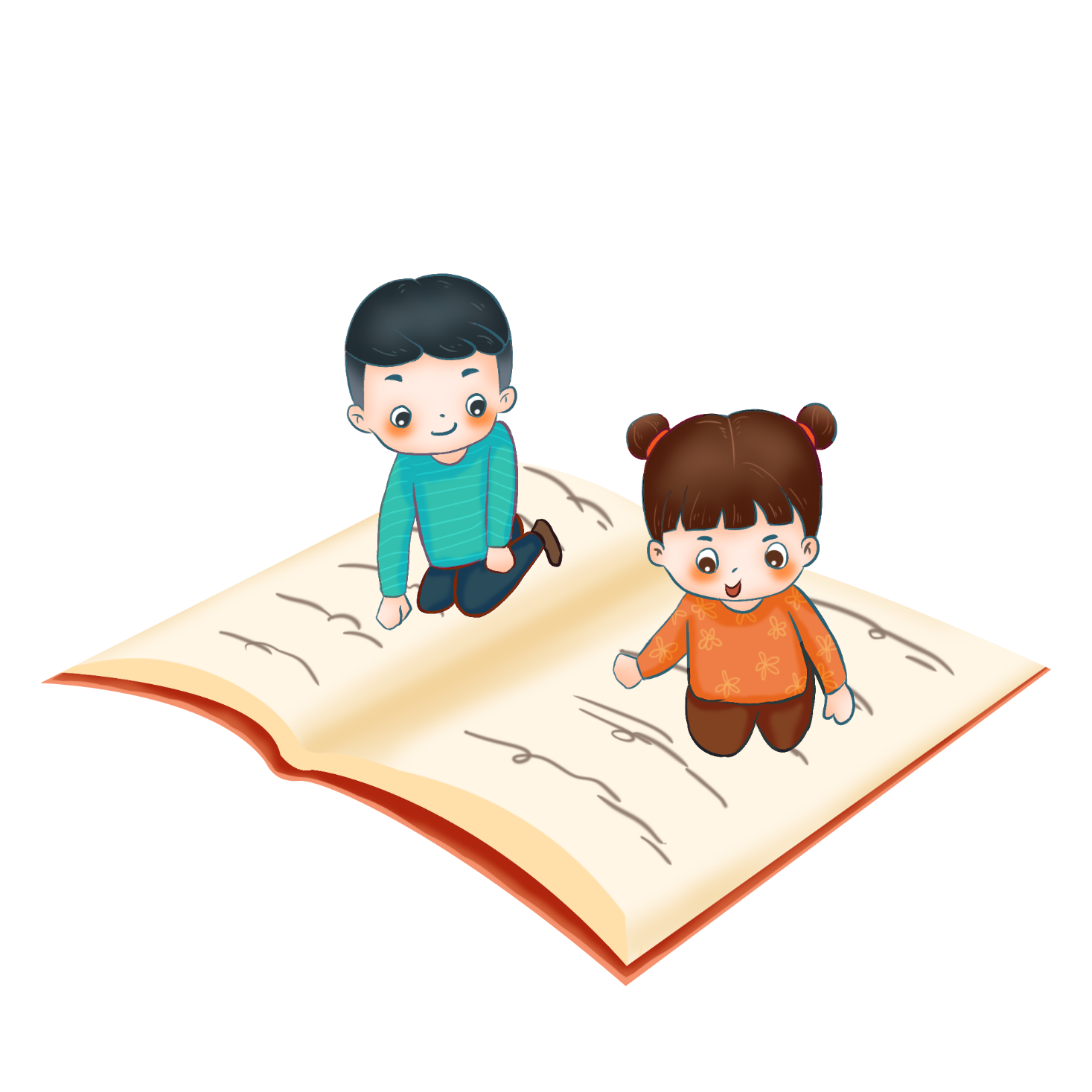 Nội dung: Ngày đẹp là ngày mỗi người làm được nhiều việc tốt.
Bài 1. Nói về sự việc trong từng tranh.
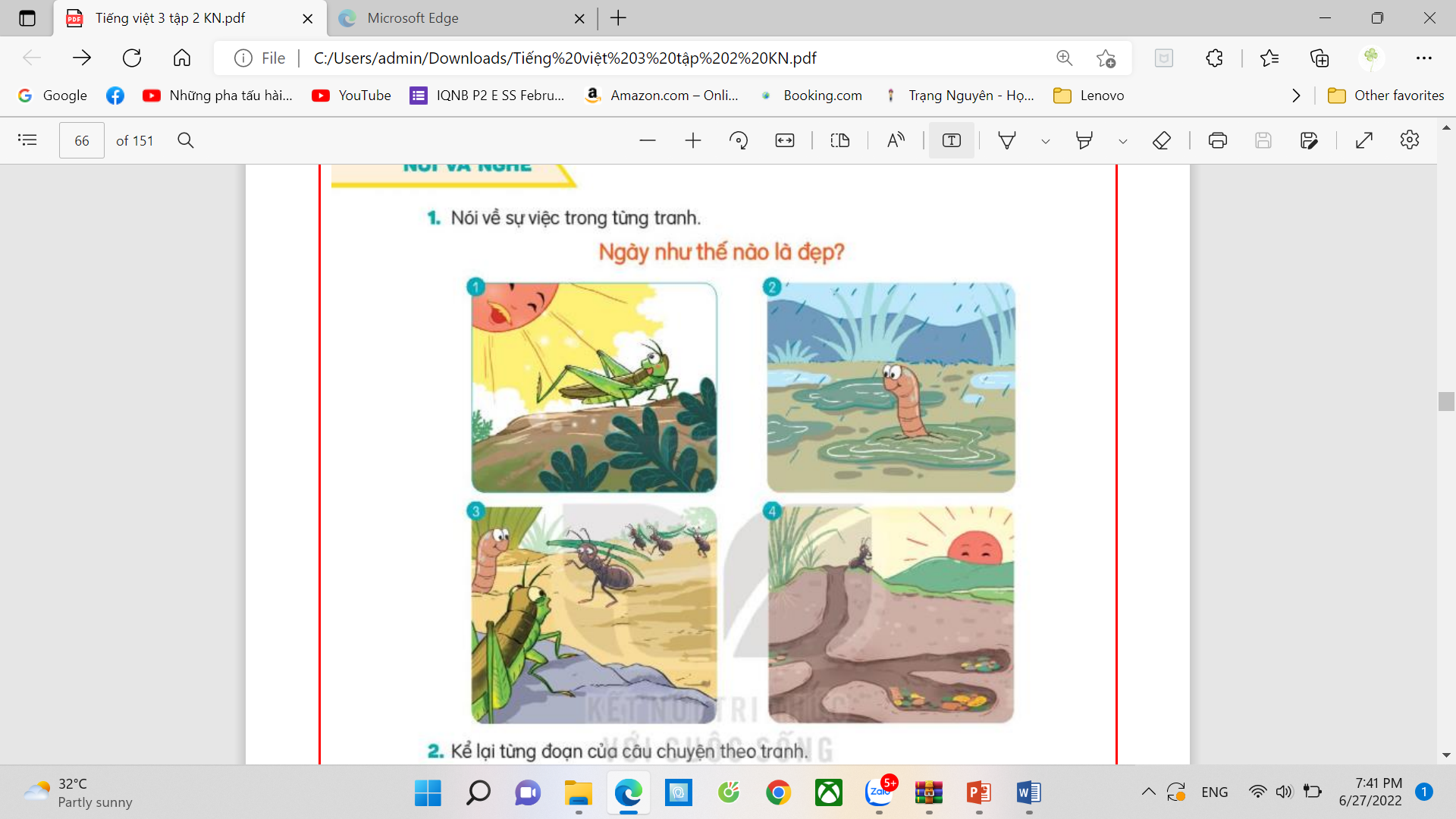 Nói và nghe.        NGÀY ĐẸP NHẤT CỦA EM
Thứ……ngày…..tháng…..năm…….
TIẾNG VIỆT
Bài 15: NGÀY NHƯ THẾ NÀO LÀ ĐẸP? (T1,2)
4. Nói và nghe.        NGÀY ĐẸP NHẤT CỦA EM
Nghe kể chuyện
Bài 2. Kể lại từng đoạn của câu chuyện theo tranh.
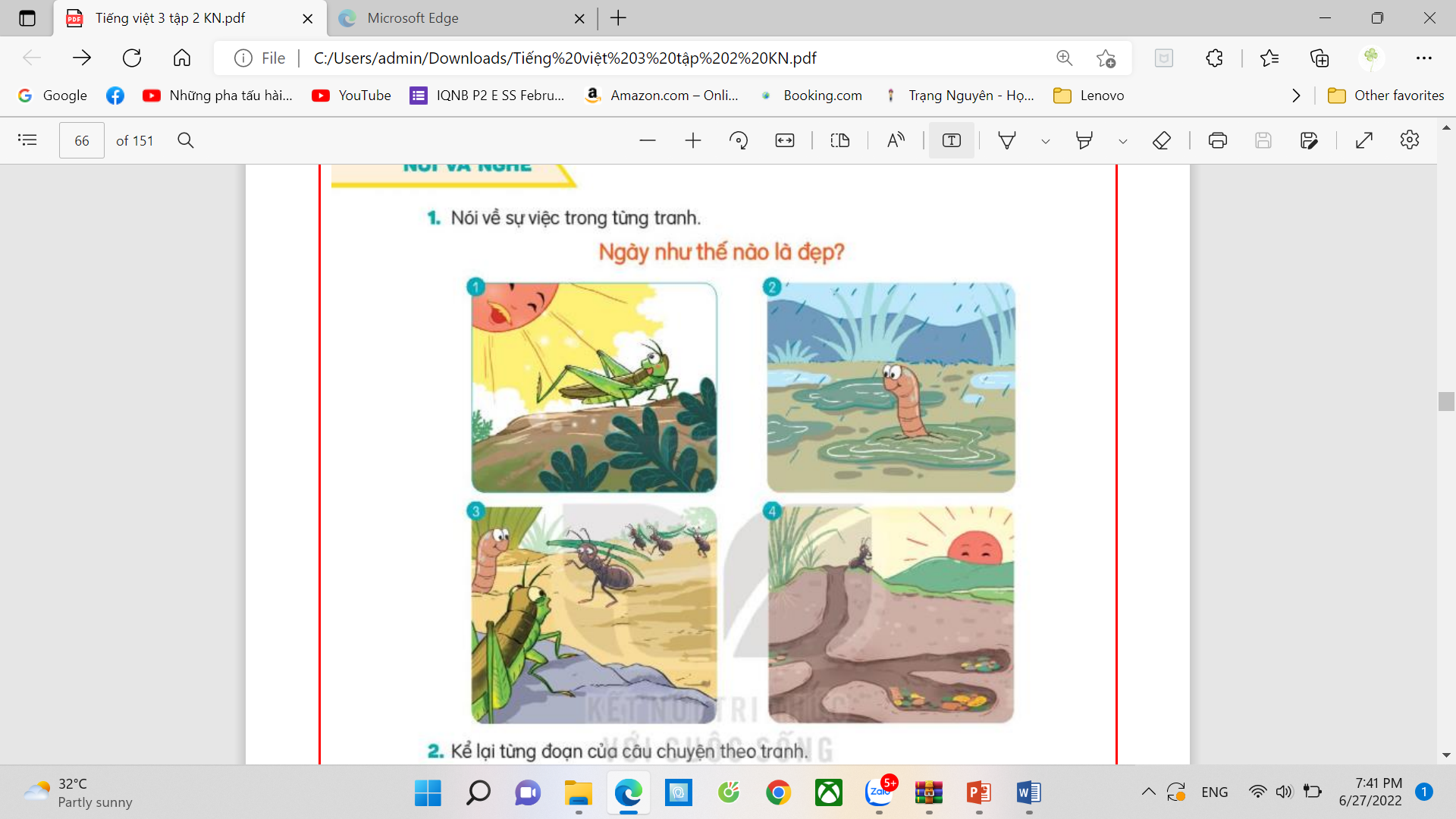 4. Nói và nghe.        NGÀY ĐẸP NHẤT CỦA EM
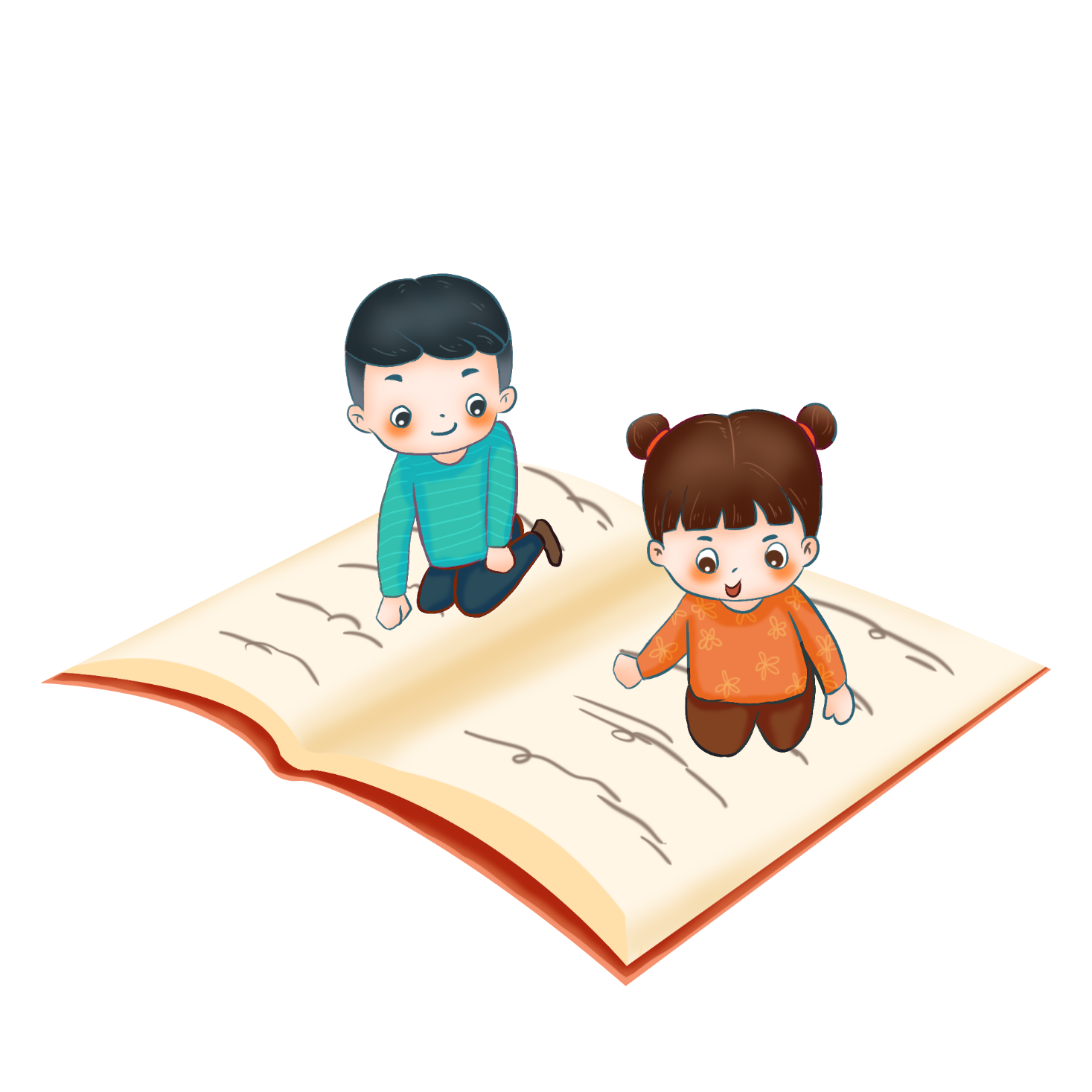 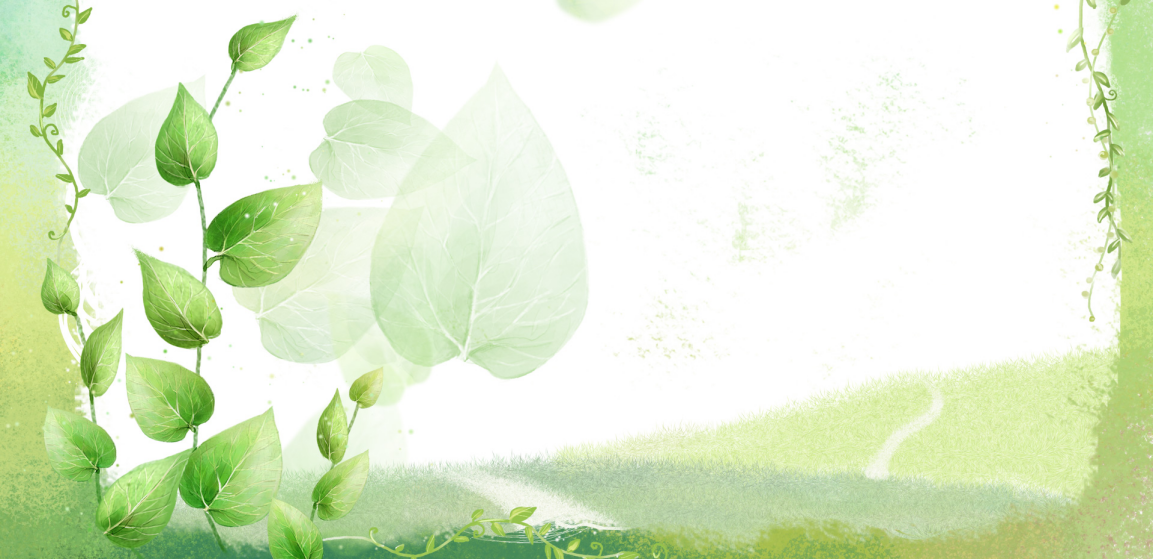 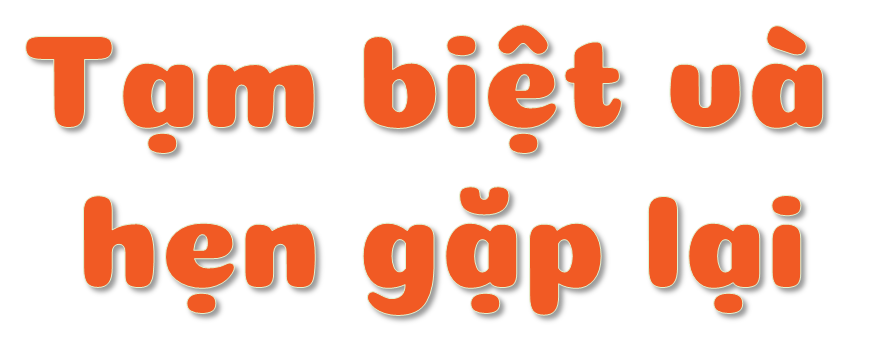 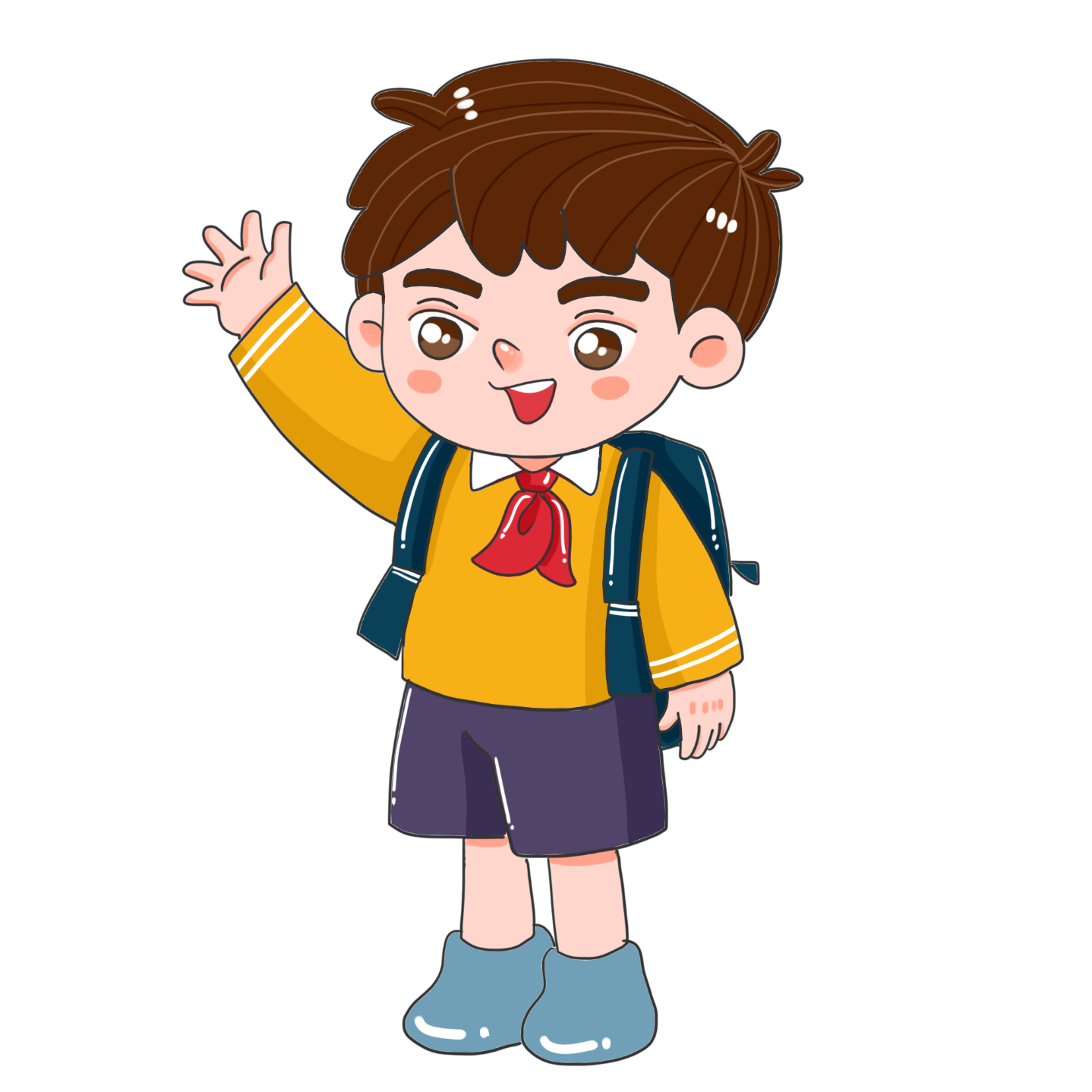